Thứ … ngày … tháng … năm
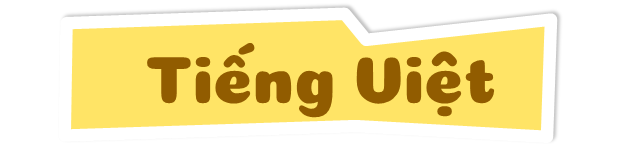 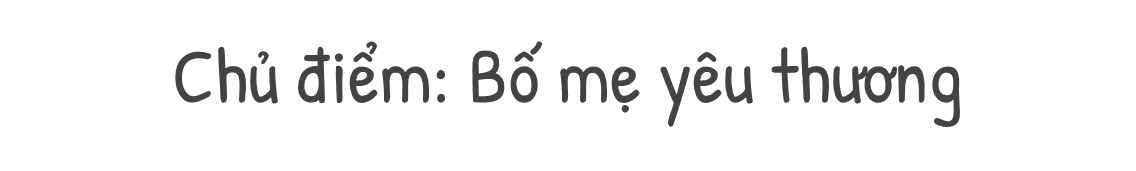 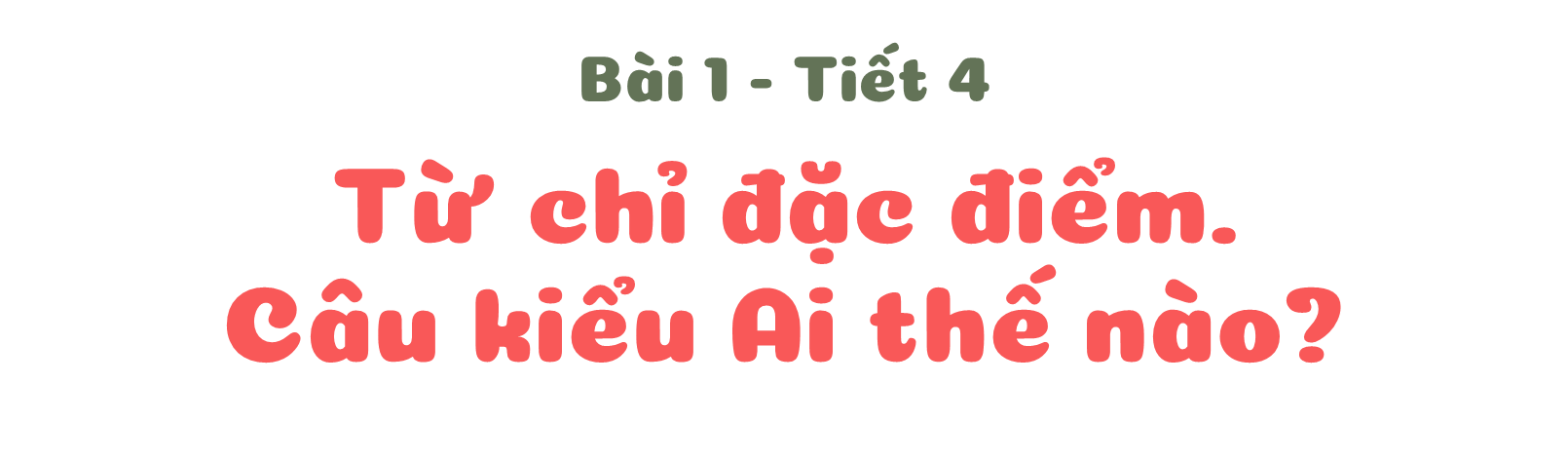 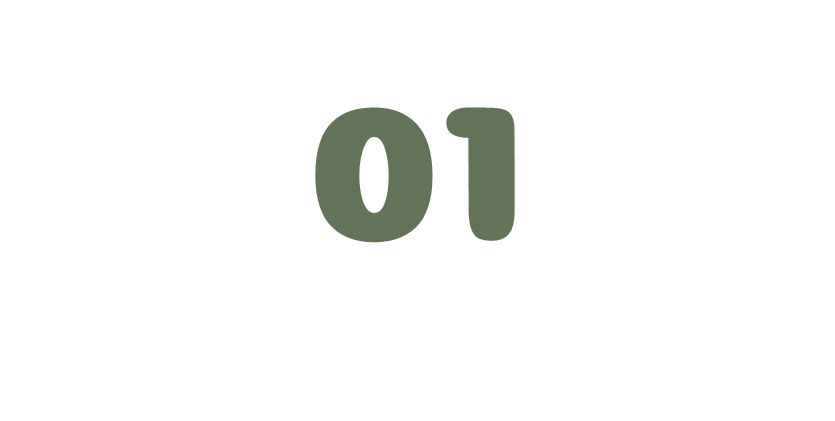 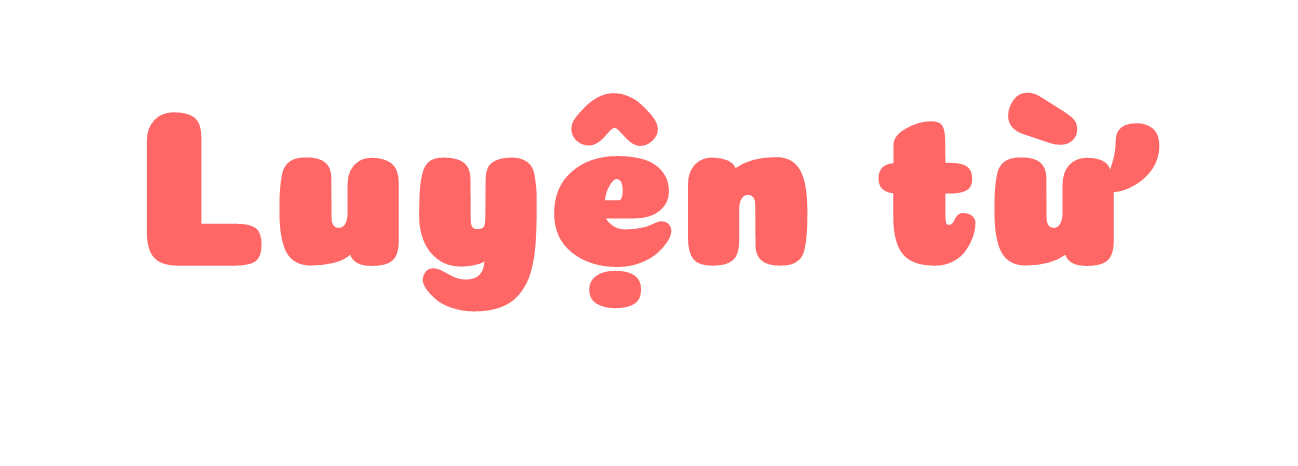 Xếp các từ ngữ trong khung vào 3 nhóm:
vàng, cao, hiền, ngoan, xanh, tím, tròn, vuông
M: vàng
a. Chỉ màu sắc của vật
M: cao
b. Chỉ hình dáng của người, vật
M: hiền
c. Chỉ tính tình của người
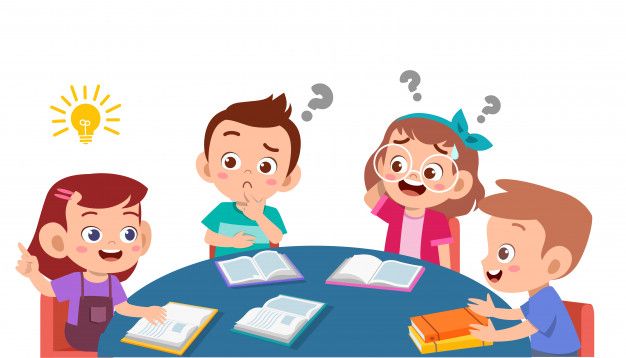 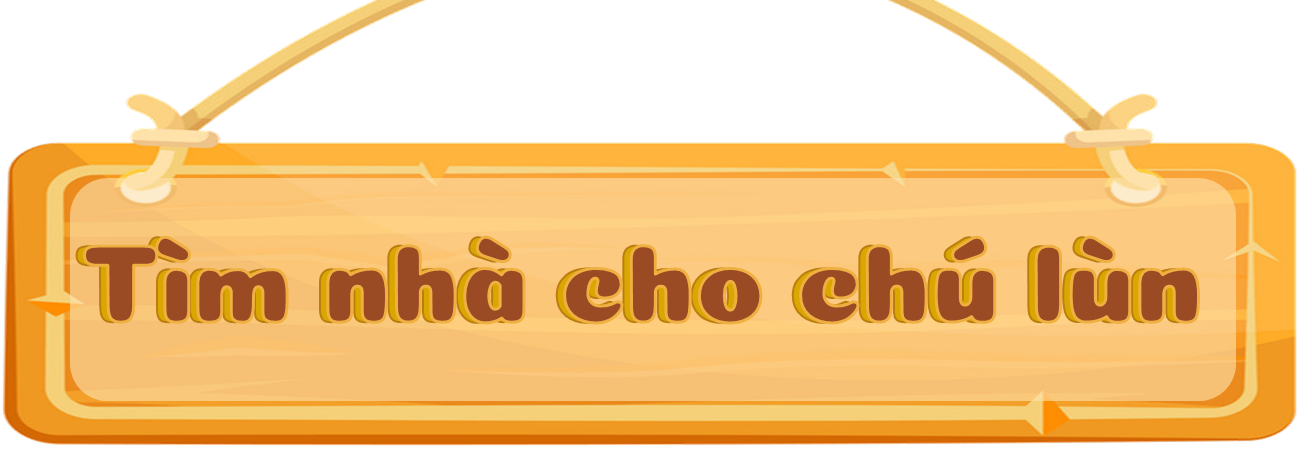 - Mỗi chú lùn mang một từ ngữ.
- Em hãy xếp mỗi chú lùn vào ngôi nhà tương ứng với nhóm từ phù hợp
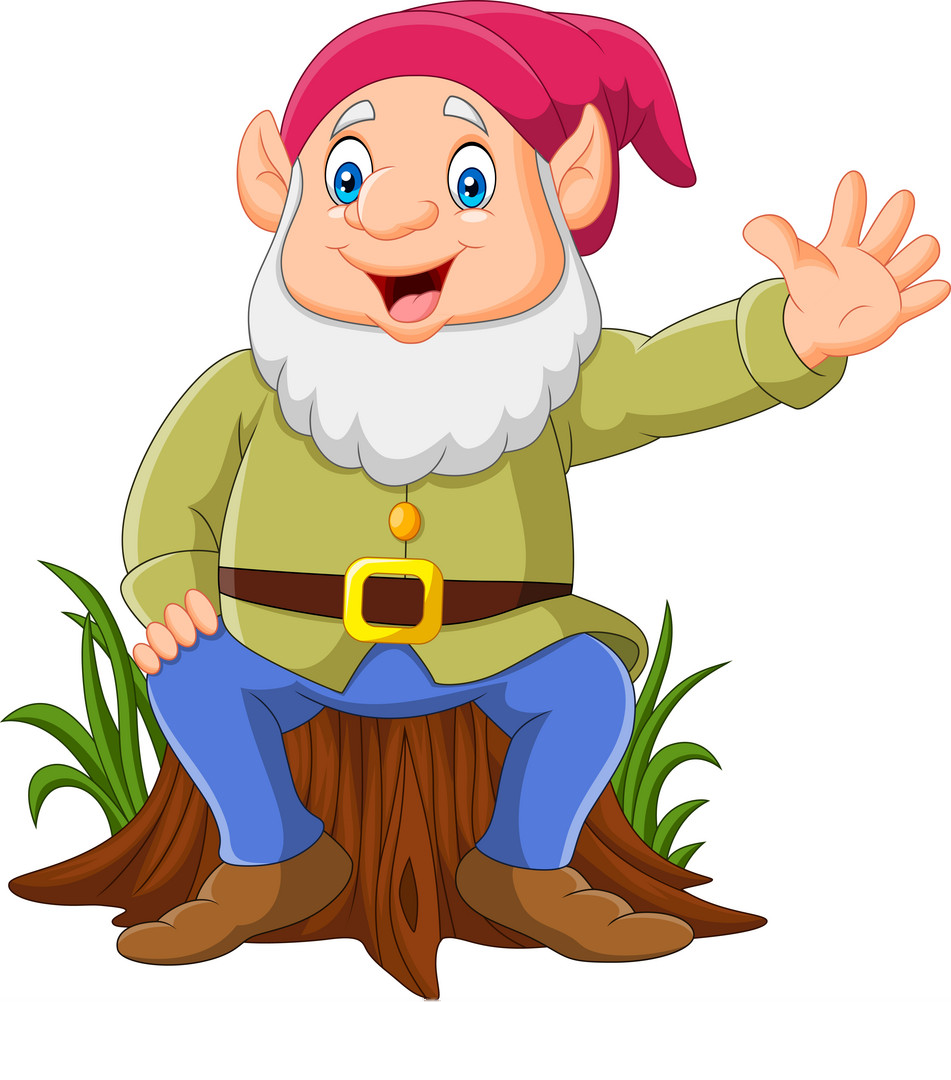 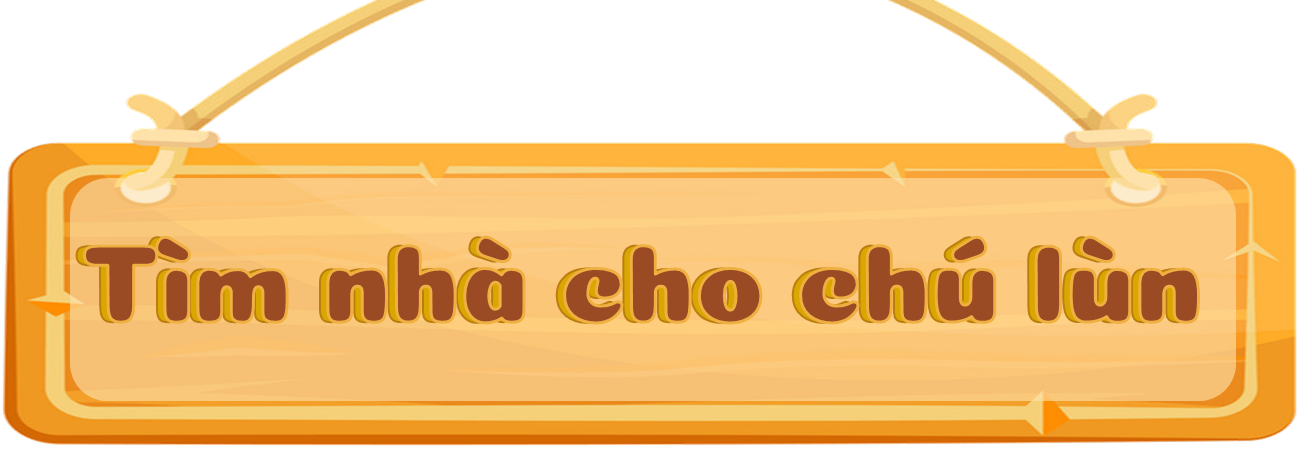 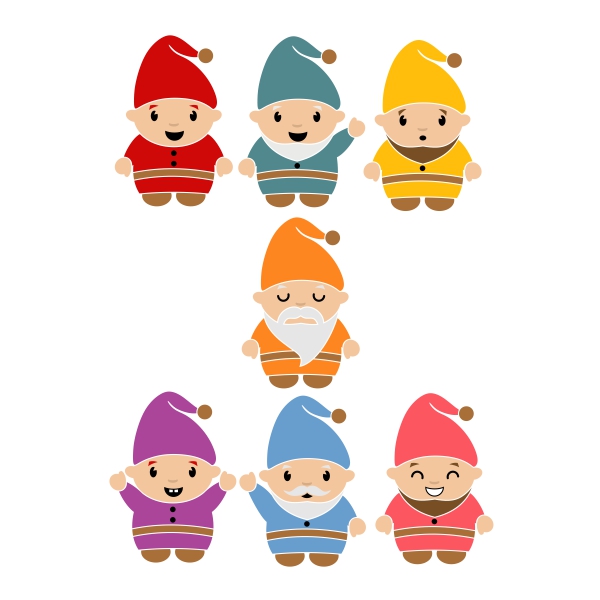 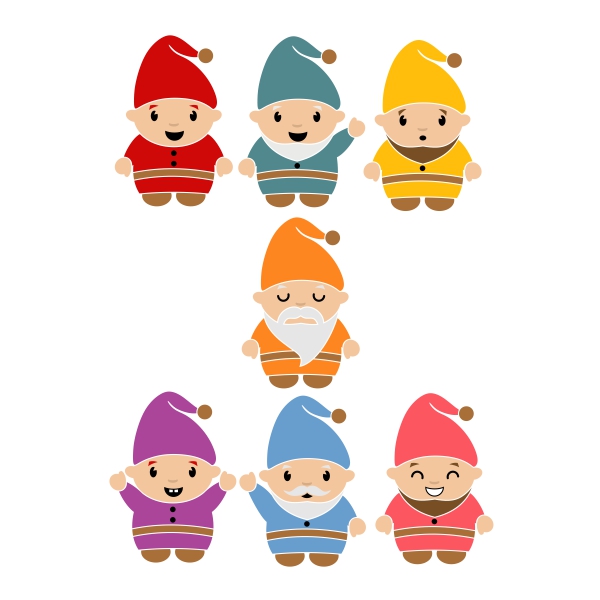 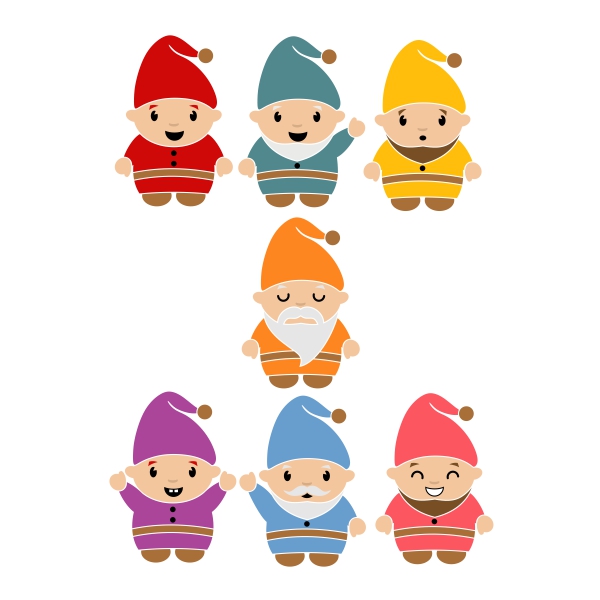 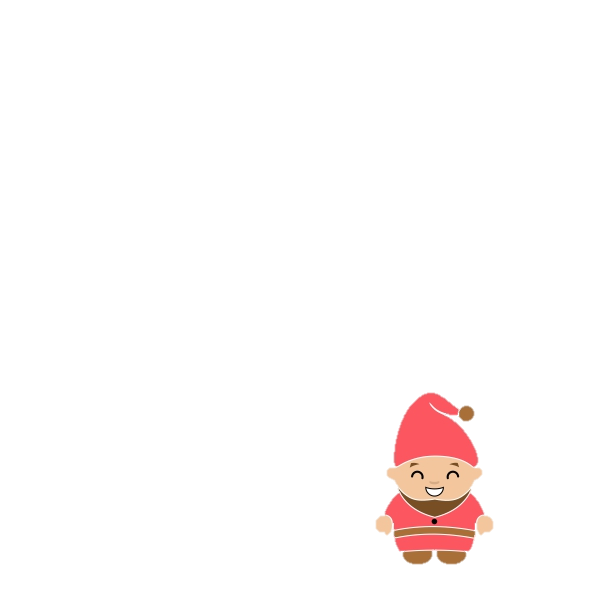 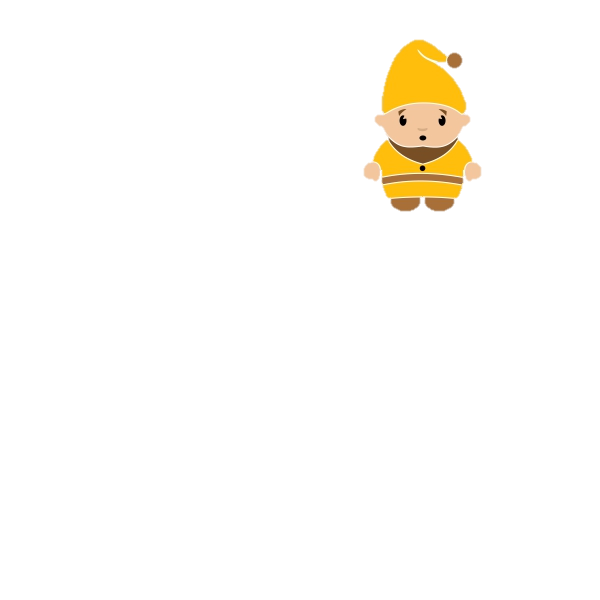 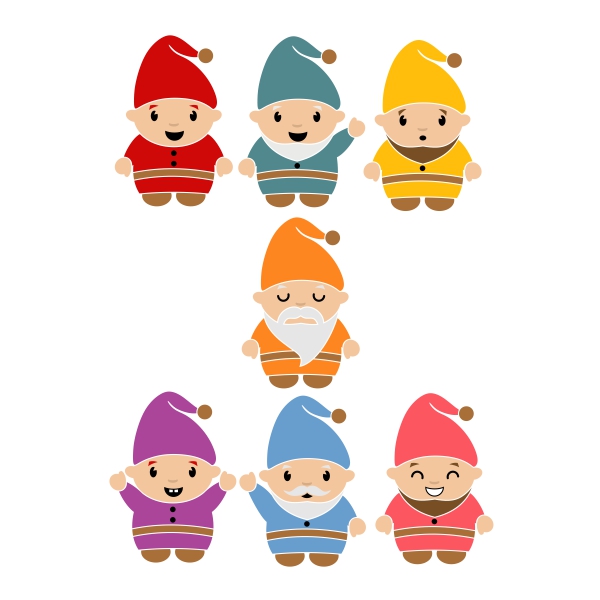 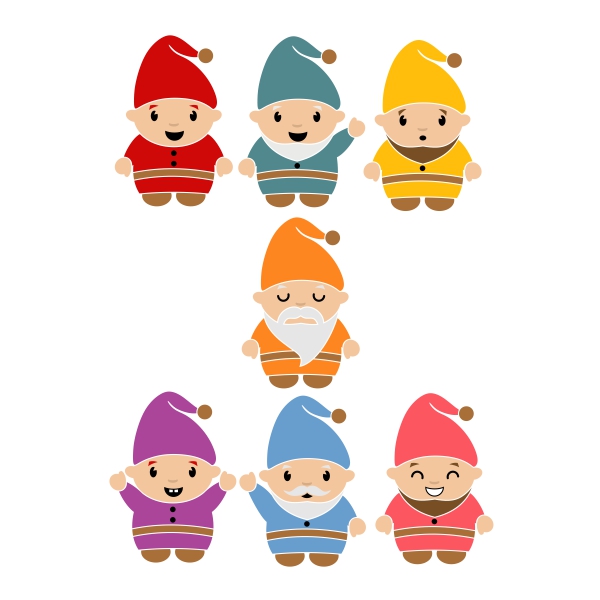 xanh
hiền
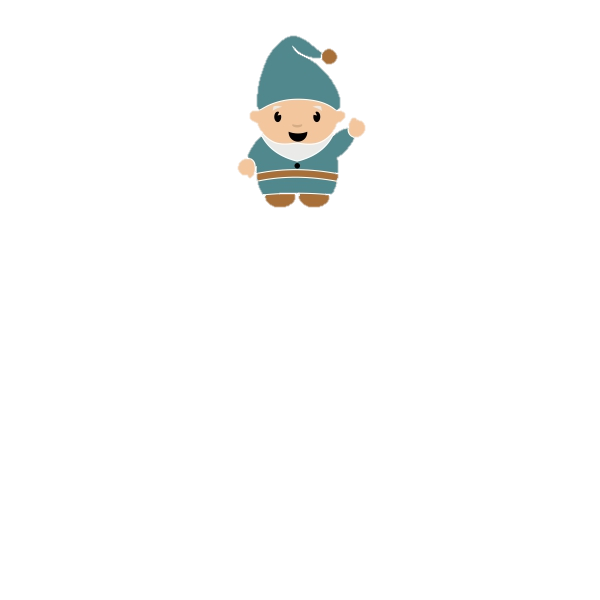 cao
tròn
tím
vàng
vuông
ngoan
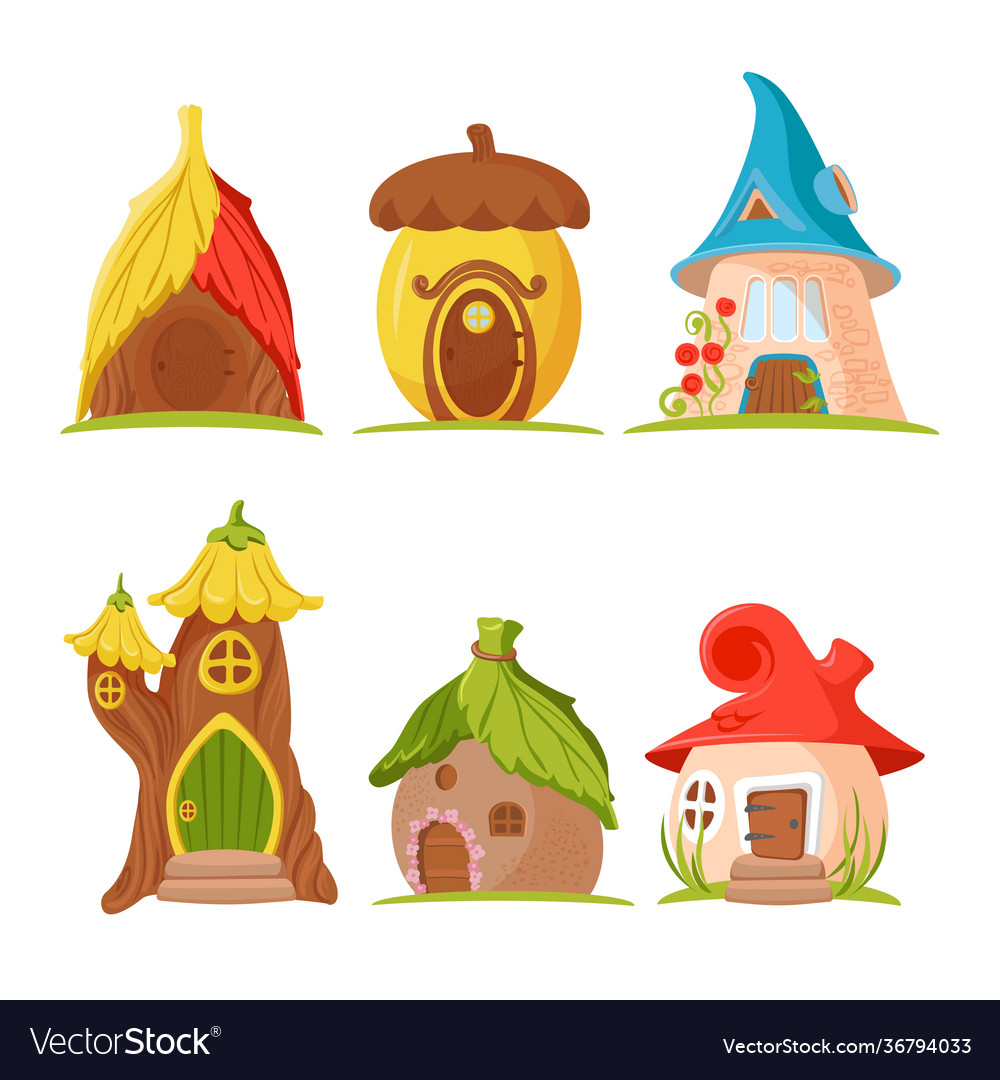 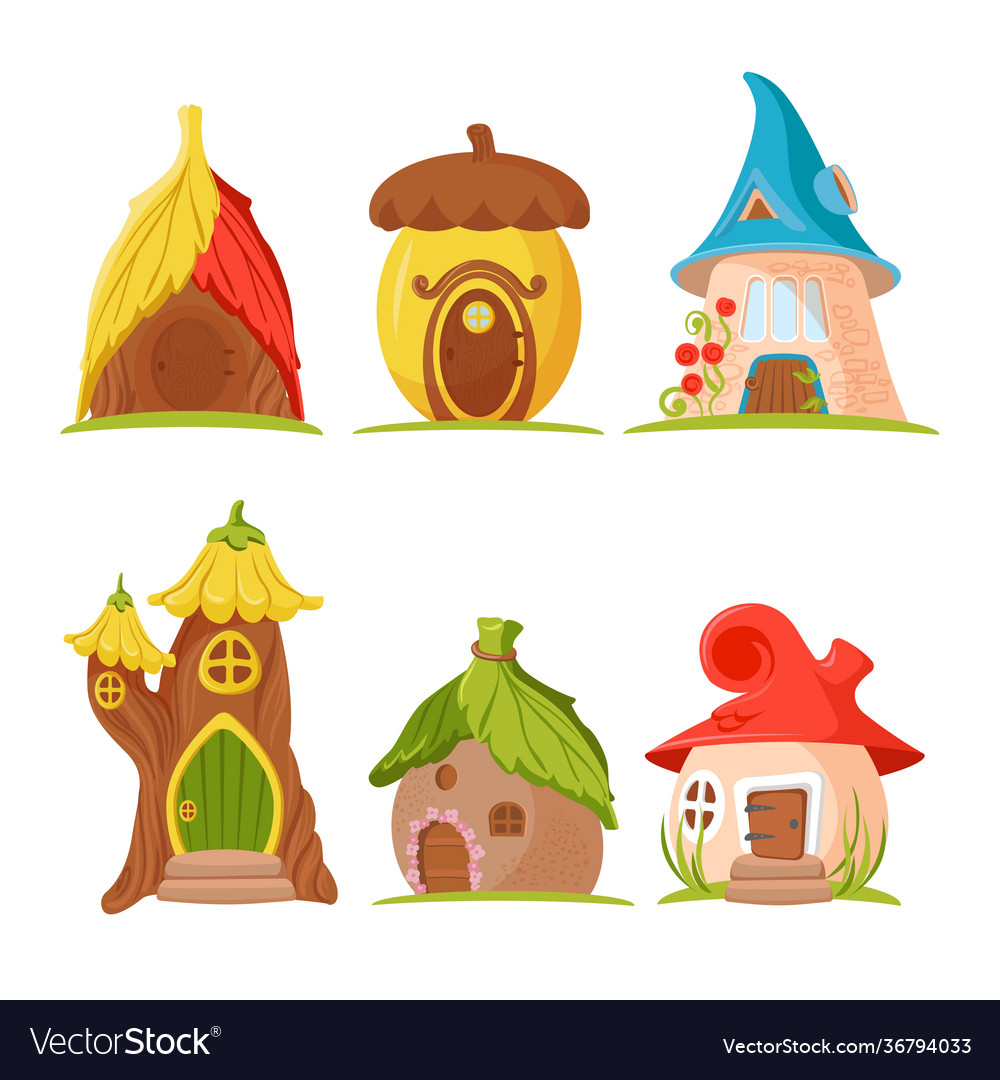 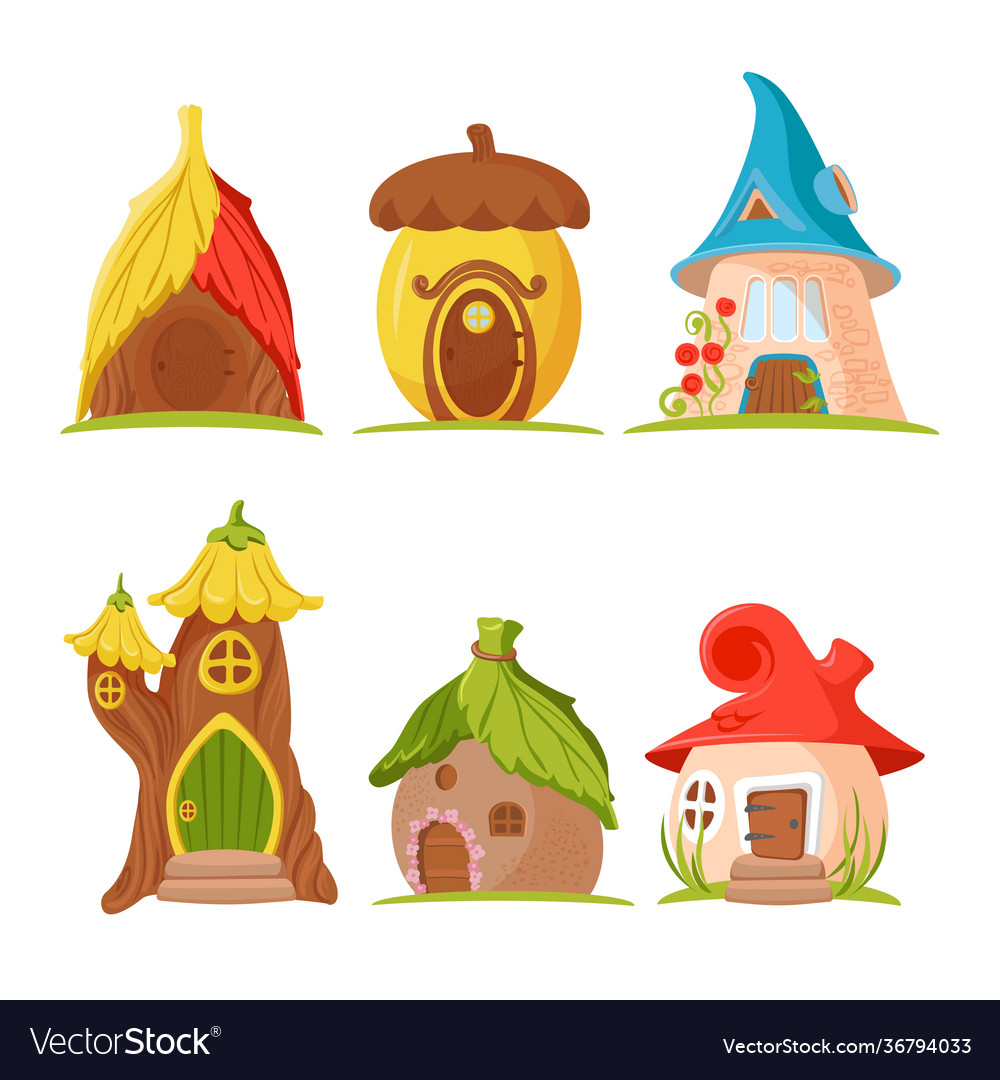 Chỉ màu sắc của vật
Chỉ tính tình của người
Chỉ hình dáng của người, vật
Em hãy tìm thêm những
từ ngữ chỉ màu sắc, hình dáng, tính tình?
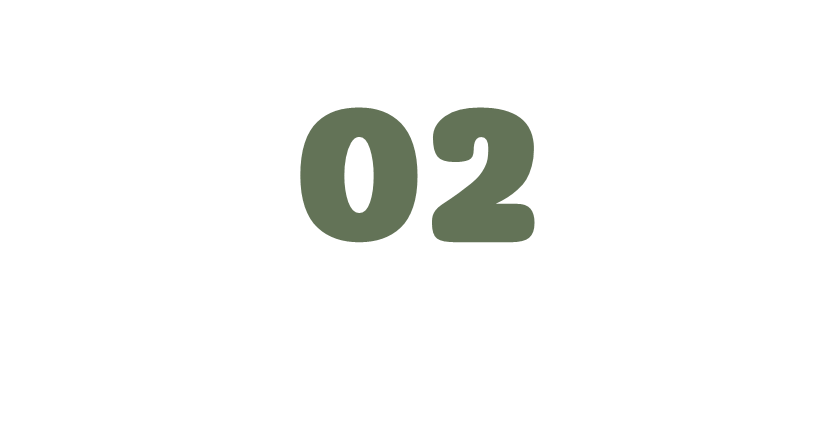 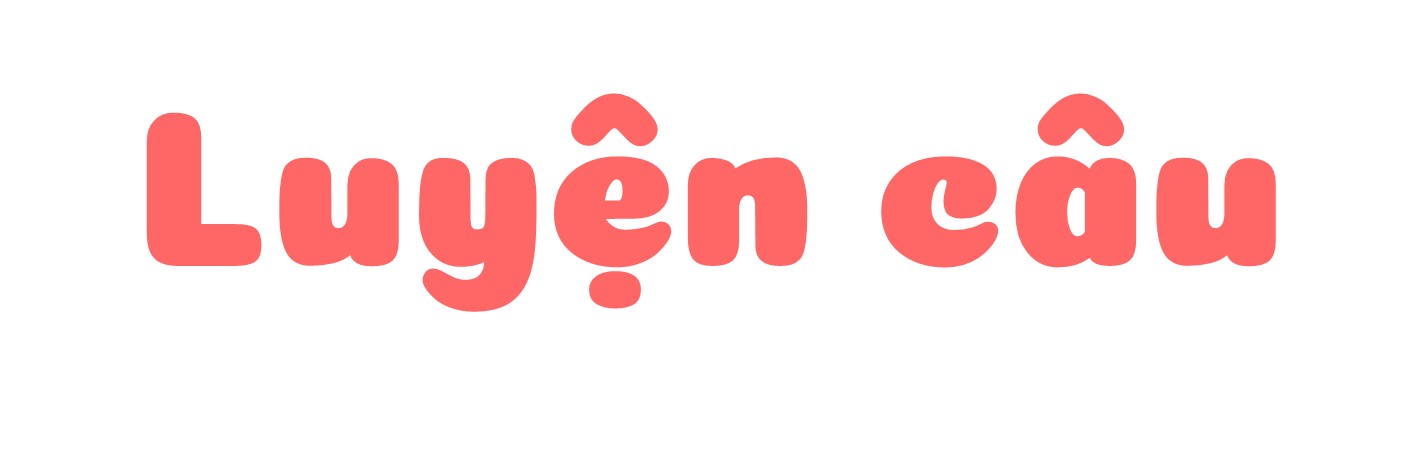 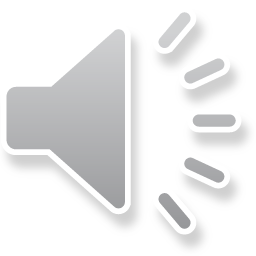 Câu nào dưới đây nói về 
màu sắc của bông hoa cúc?
Bông hoa cúc vừa mới nở.
Bông hoa cúc có nhiều cánh.
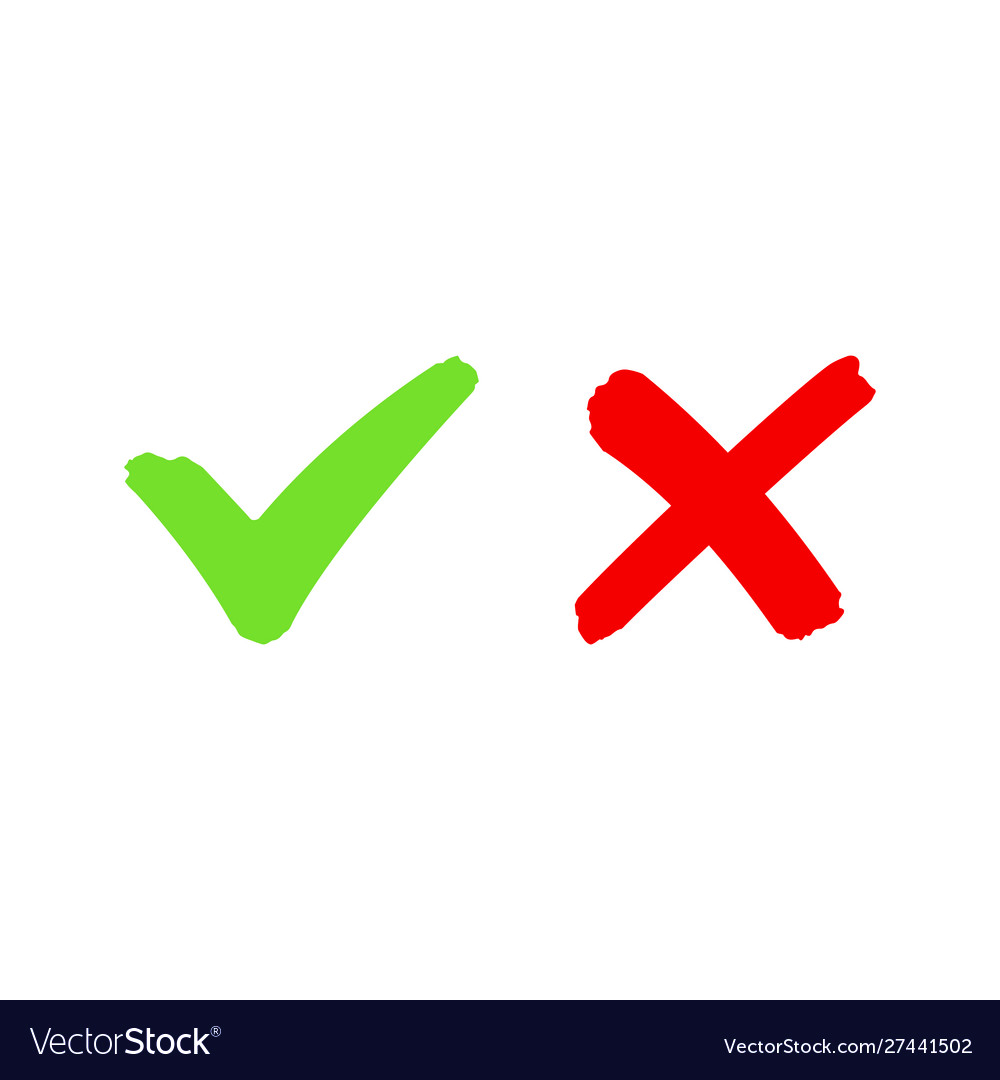 Bông hoa cúc vàng tươi.
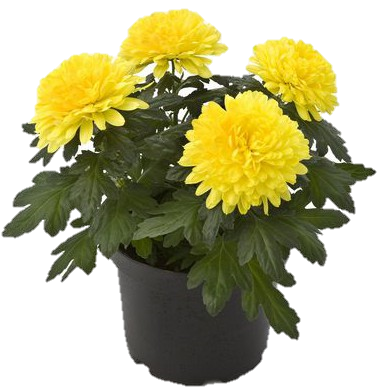 Nói 1 – 2 câu về
 màu sắc của một vật.
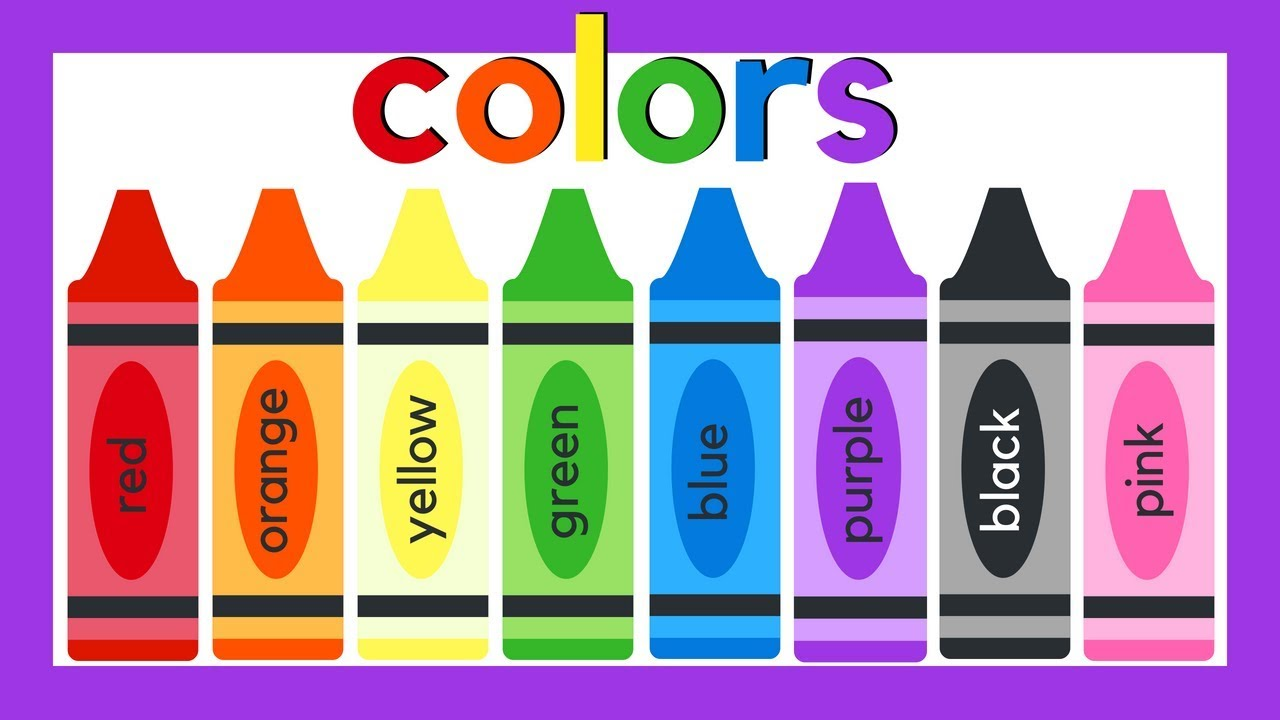 hồng
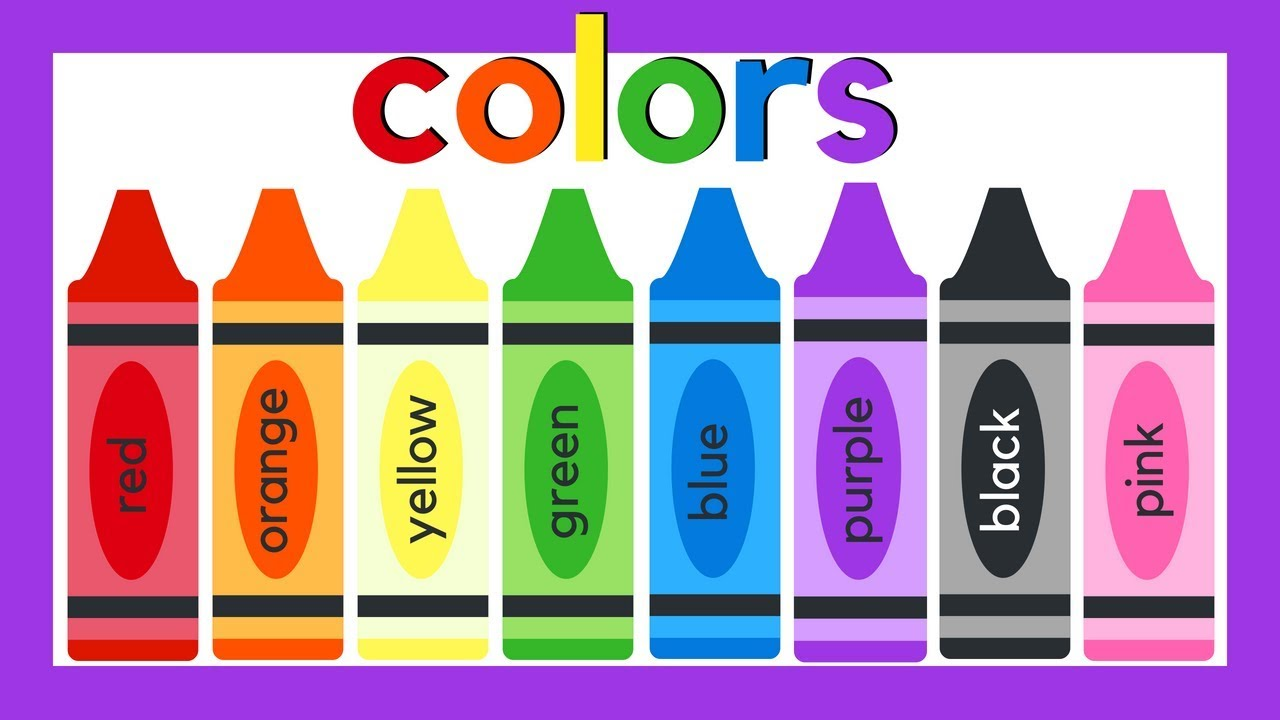 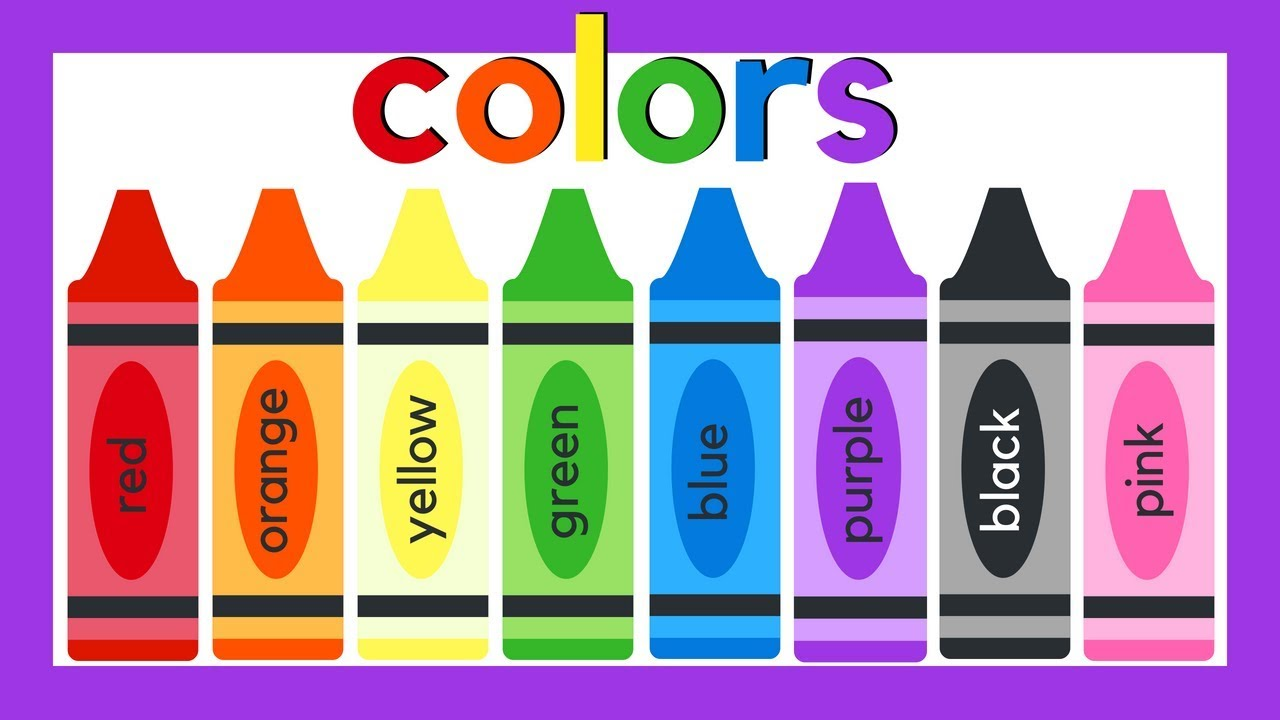 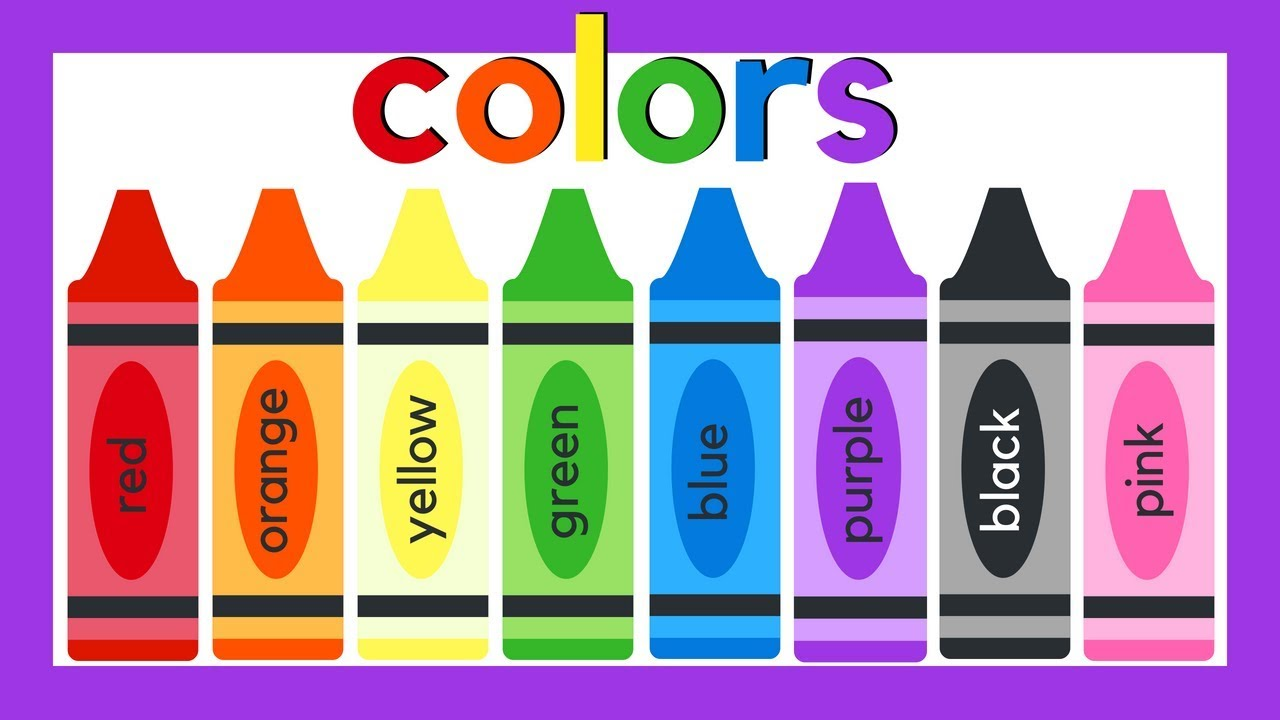 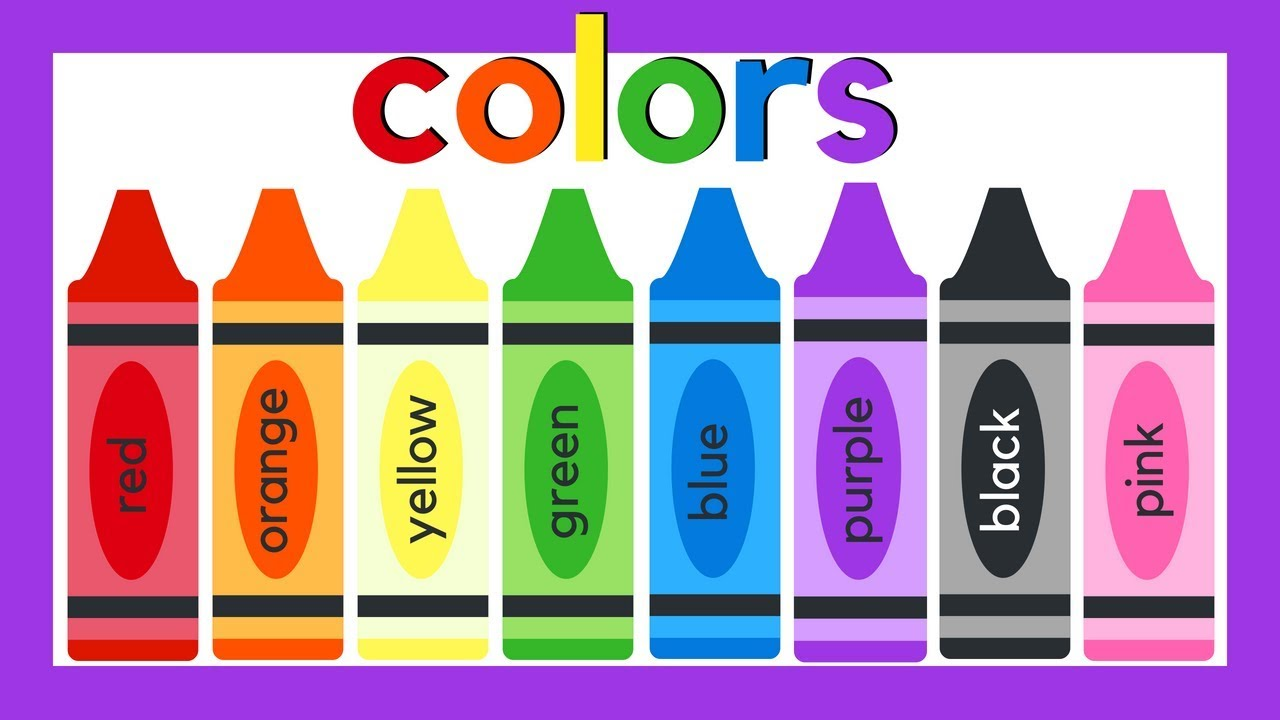 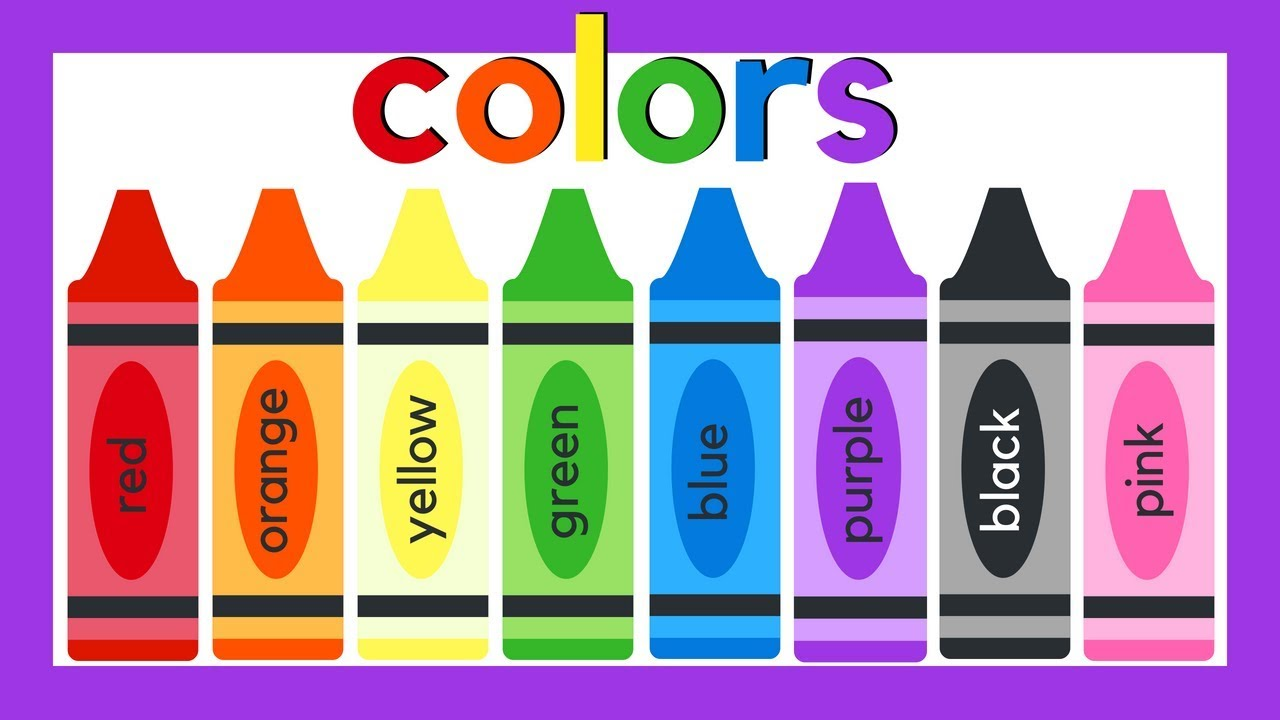 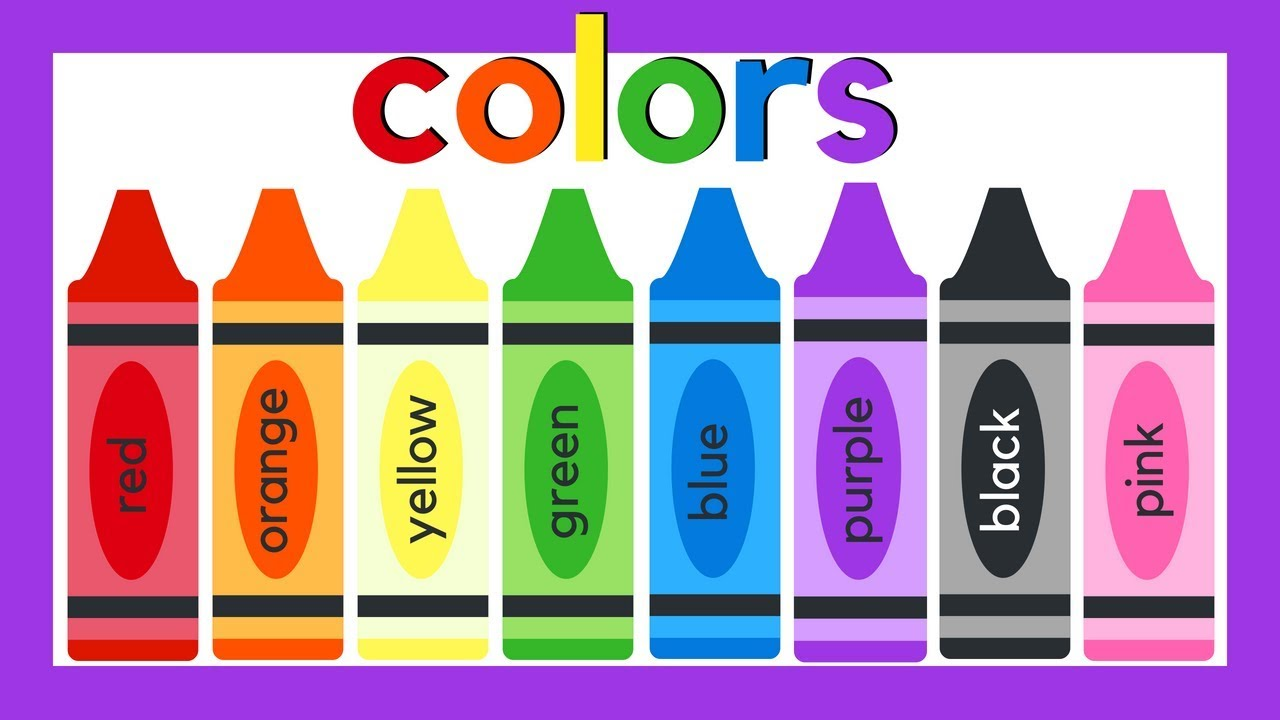 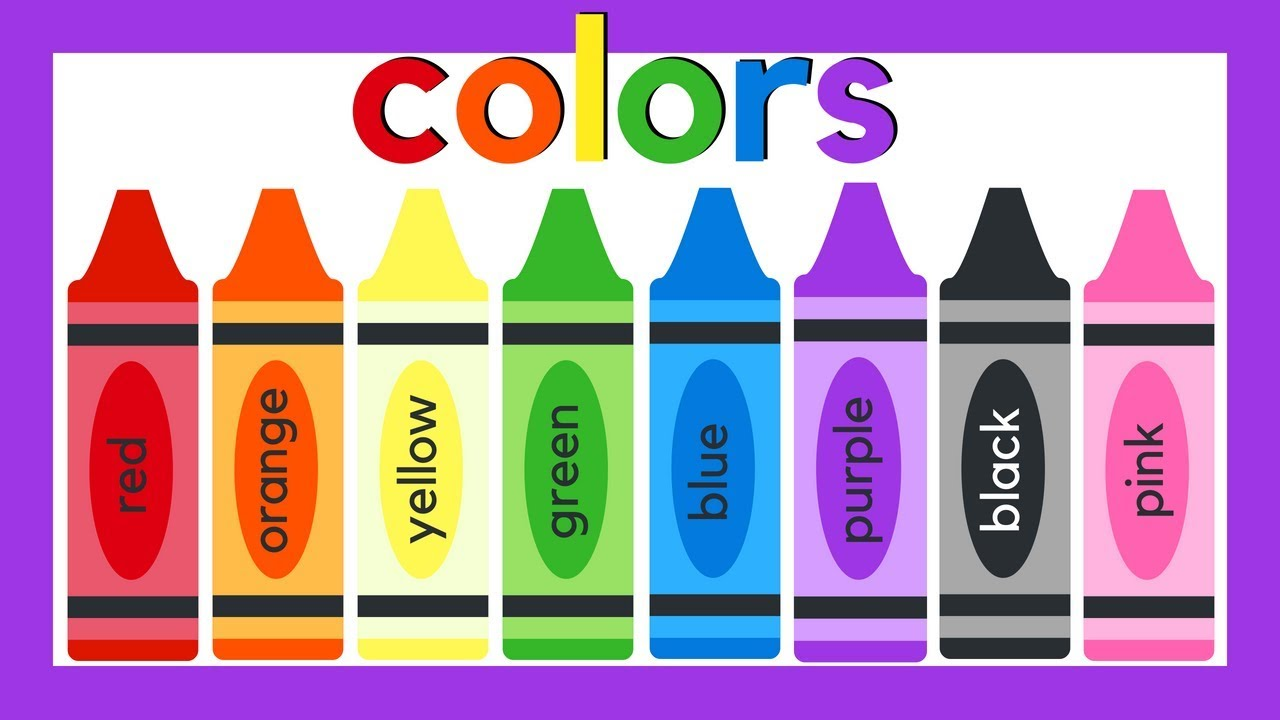 xanh 
dương
tím
đen
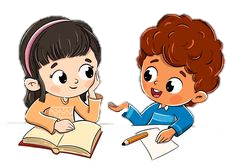 đỏ
cam
xanh lá
vàng
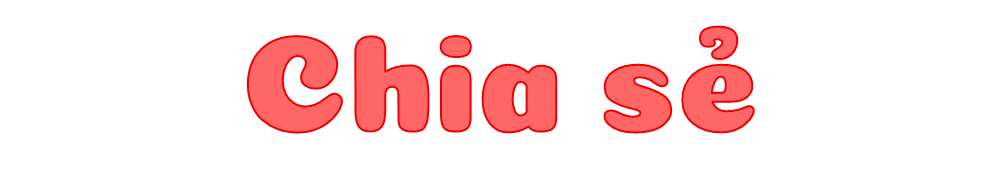 Nói câu đã đặt
 trước lớp
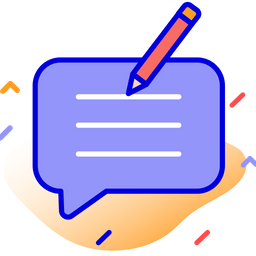 Trình 
bày
Nhận 
xét
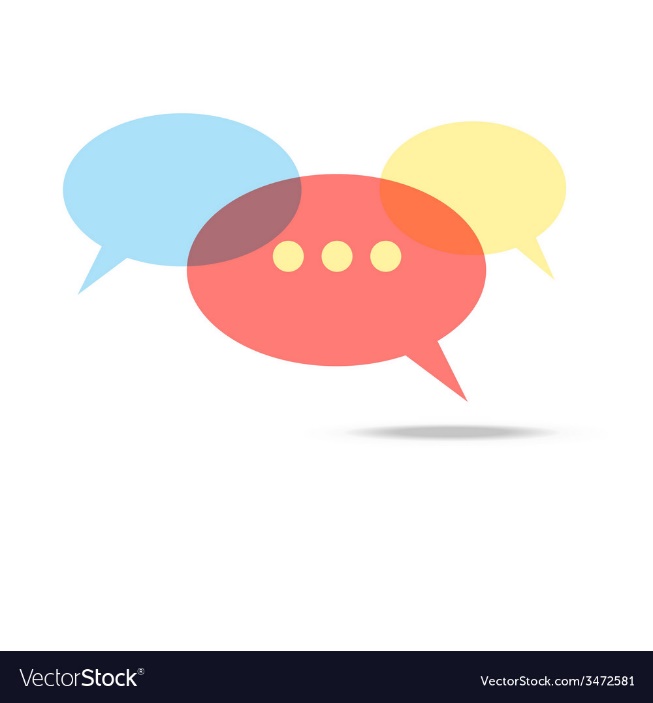 Nhận xét, góp ý lịch sự cho câu của bạn
Đặt 1 – 2 câu nói về
 màu sắc của một vật.
Viết vào VBT 2 câu có chứa từ ngữ chỉ màu sắc.
Tiêu chí đánh giá
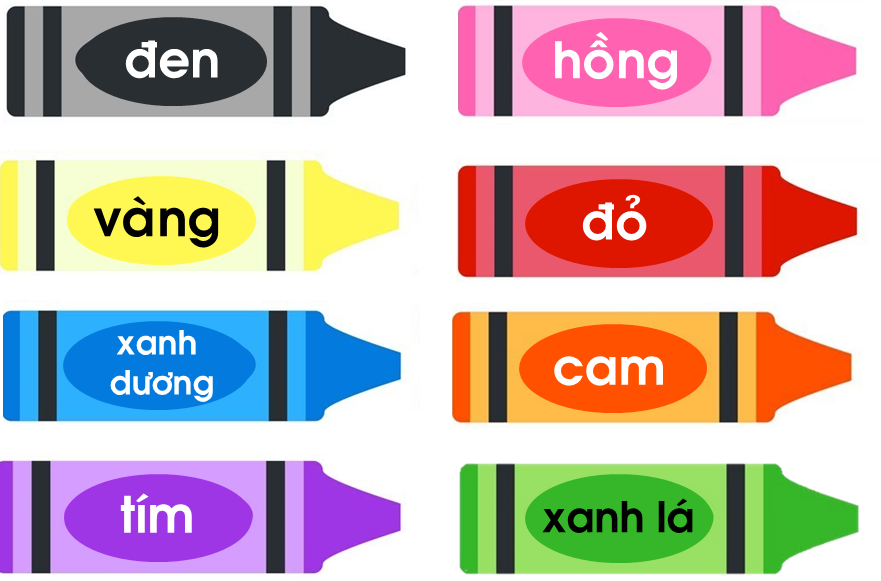 Câu có chứa từ chỉ màu sắc phù hợp
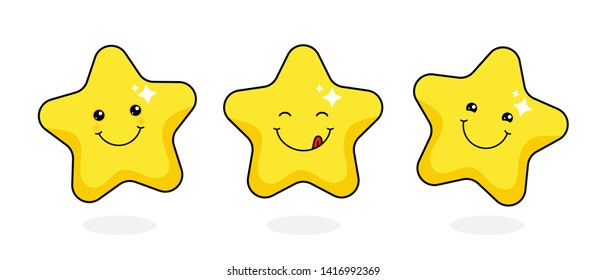 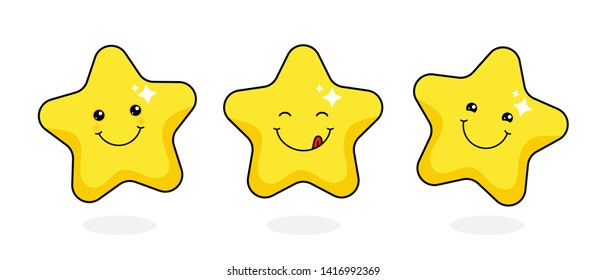 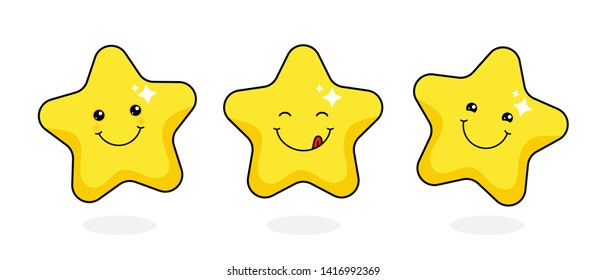 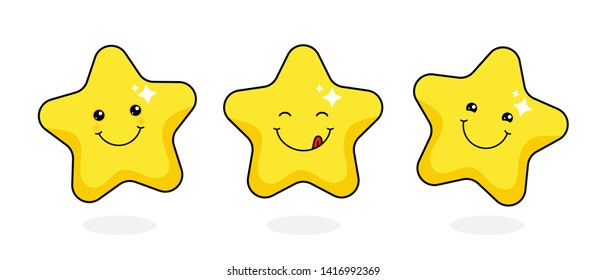 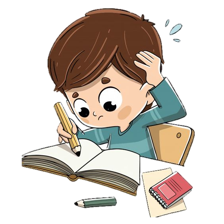 Có dấu kết thúc câu
Trò chơi
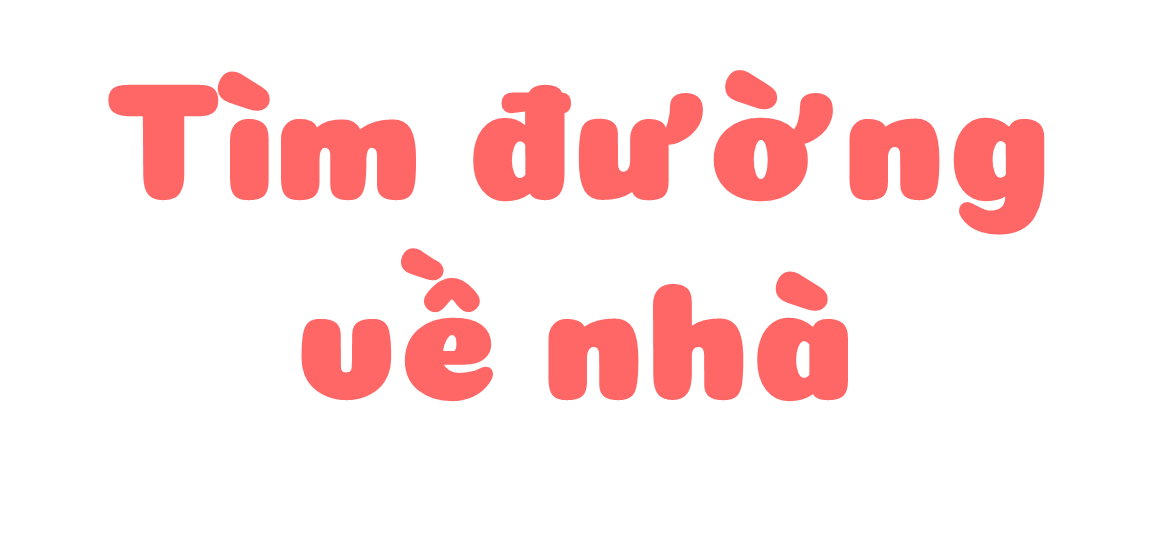 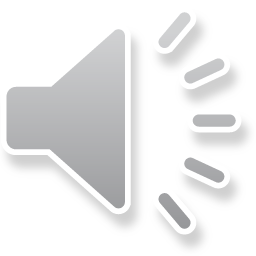 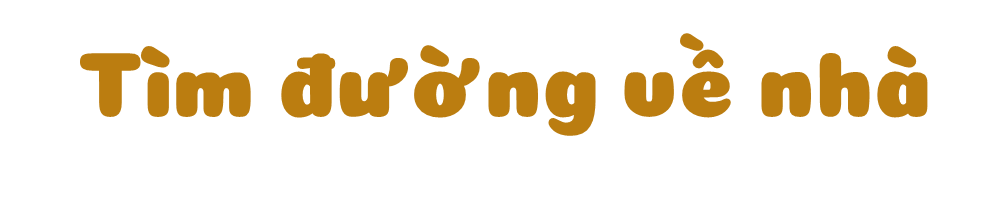 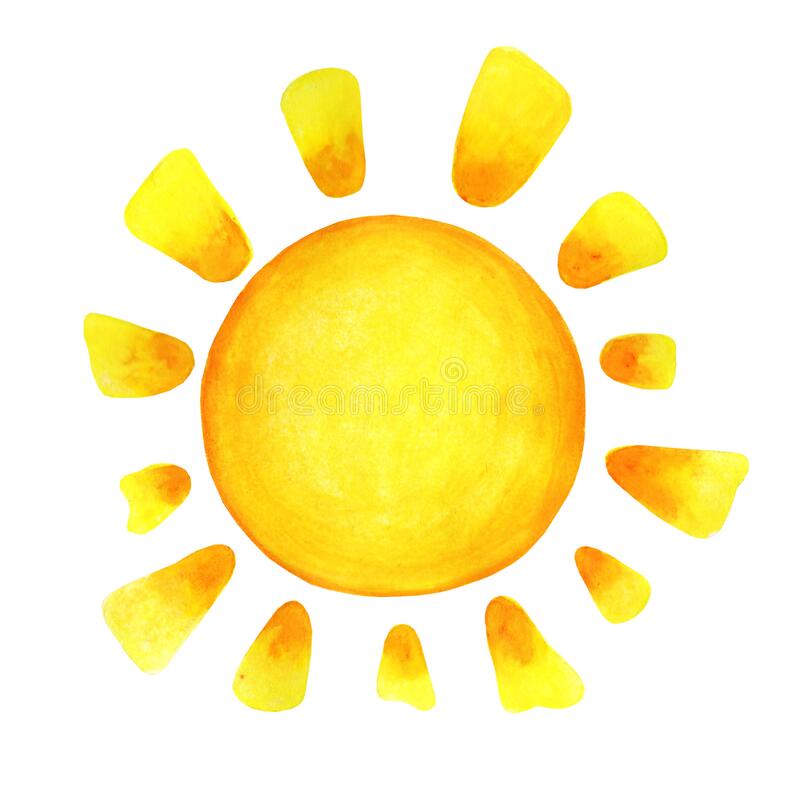 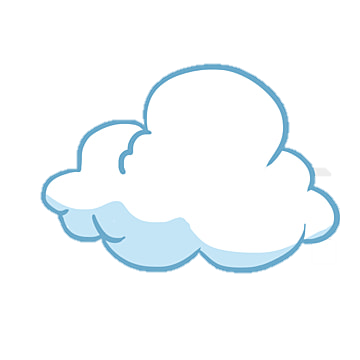 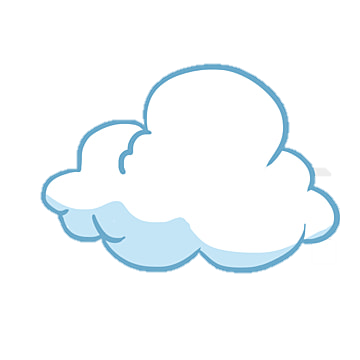 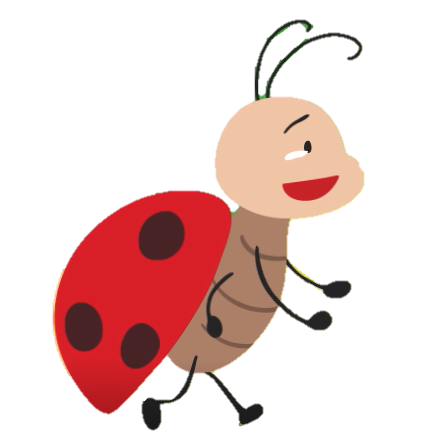 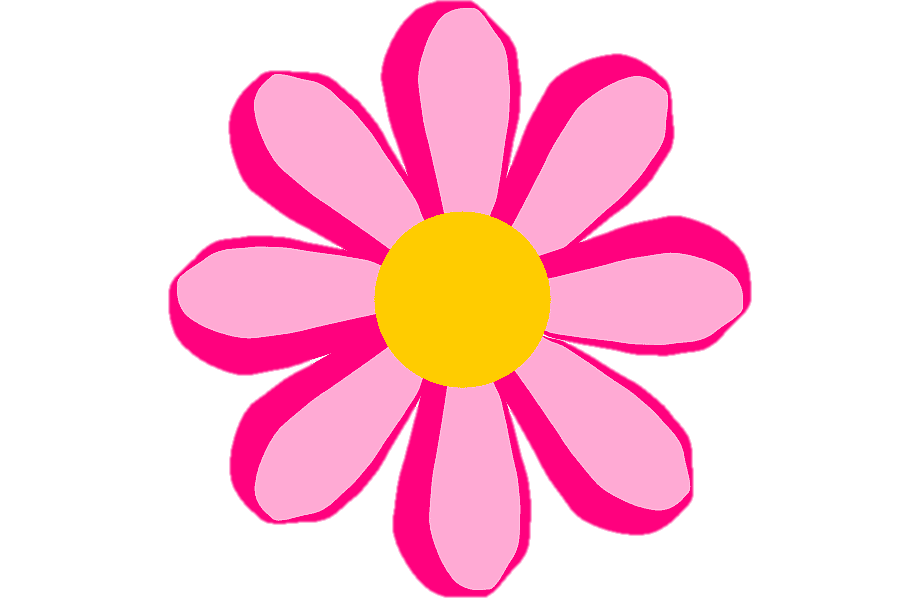 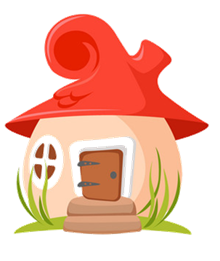 chăm chỉ
xanh biếc
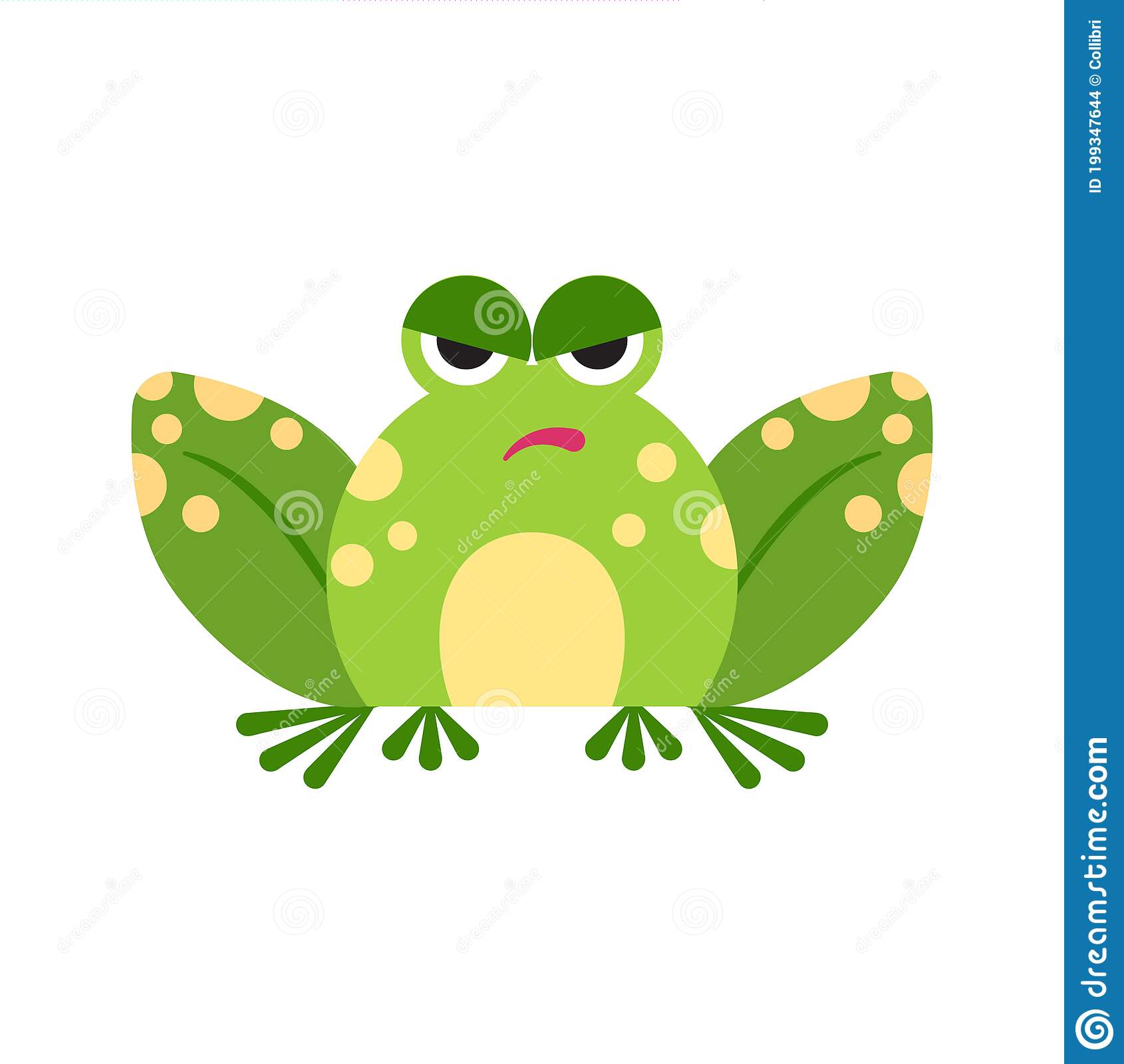 ngộ nghĩnh
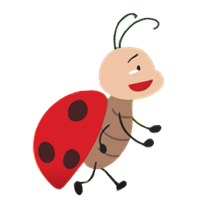 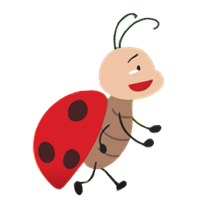 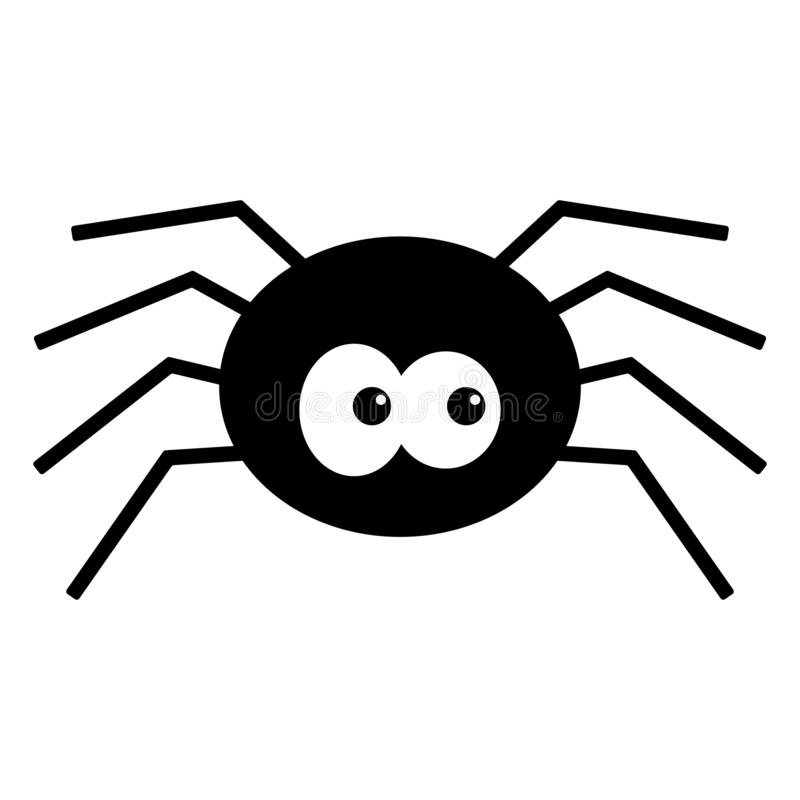 nhanh nhẹn
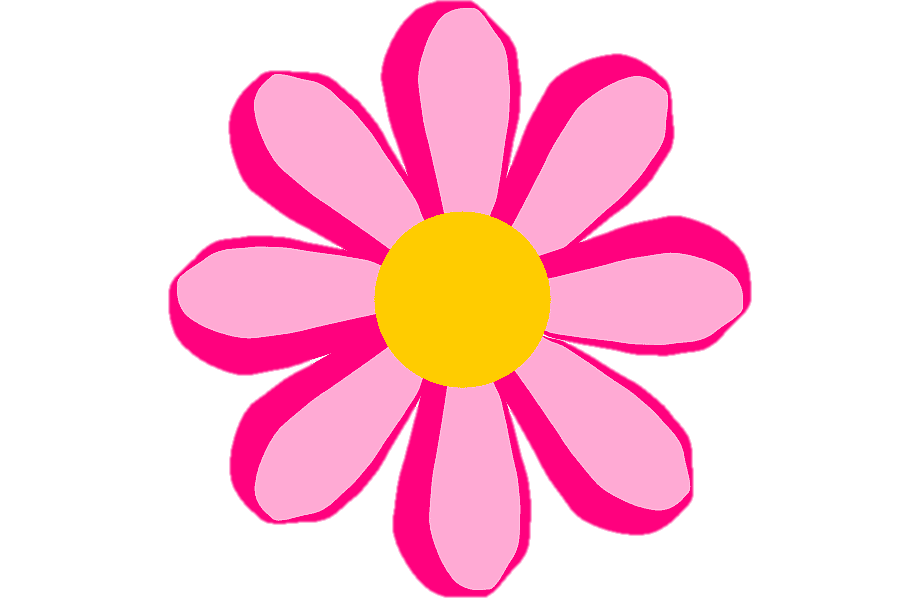 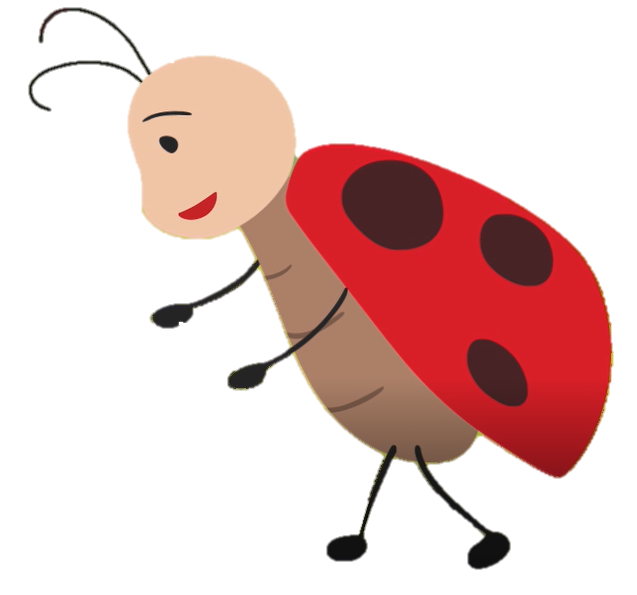 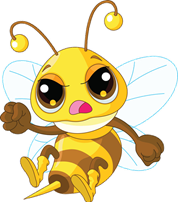 đỏ rực
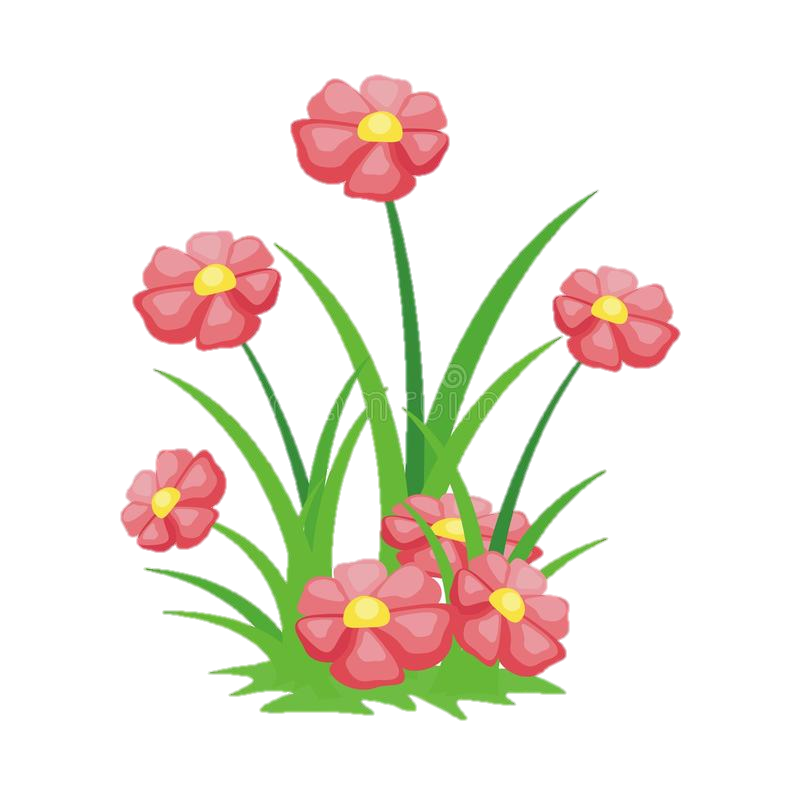 vui vẻ
dịu dàng
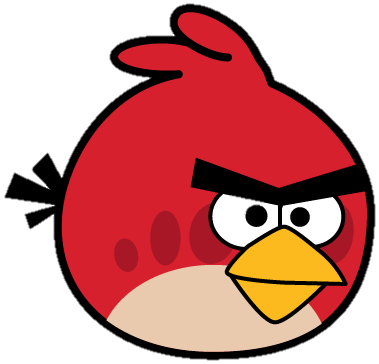 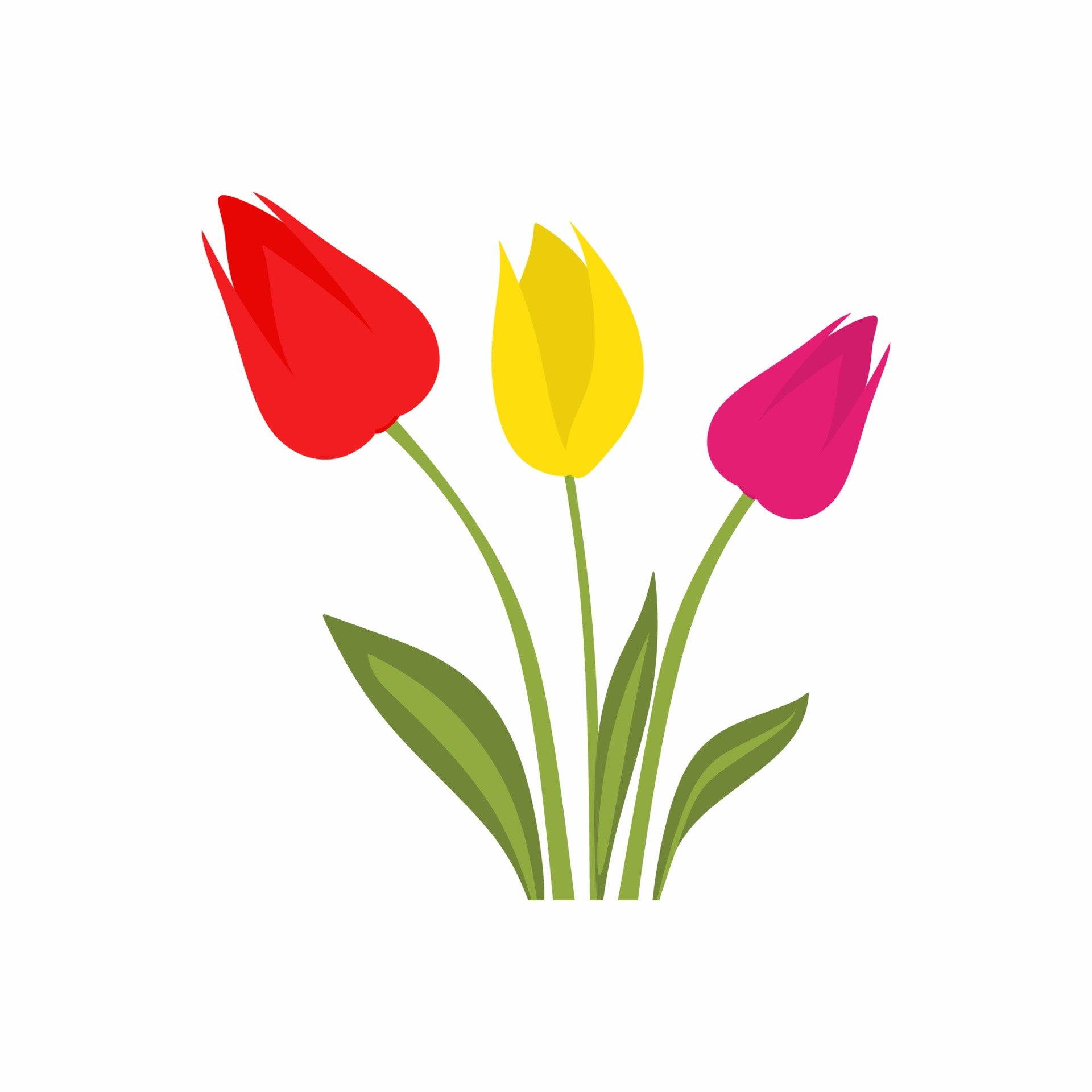 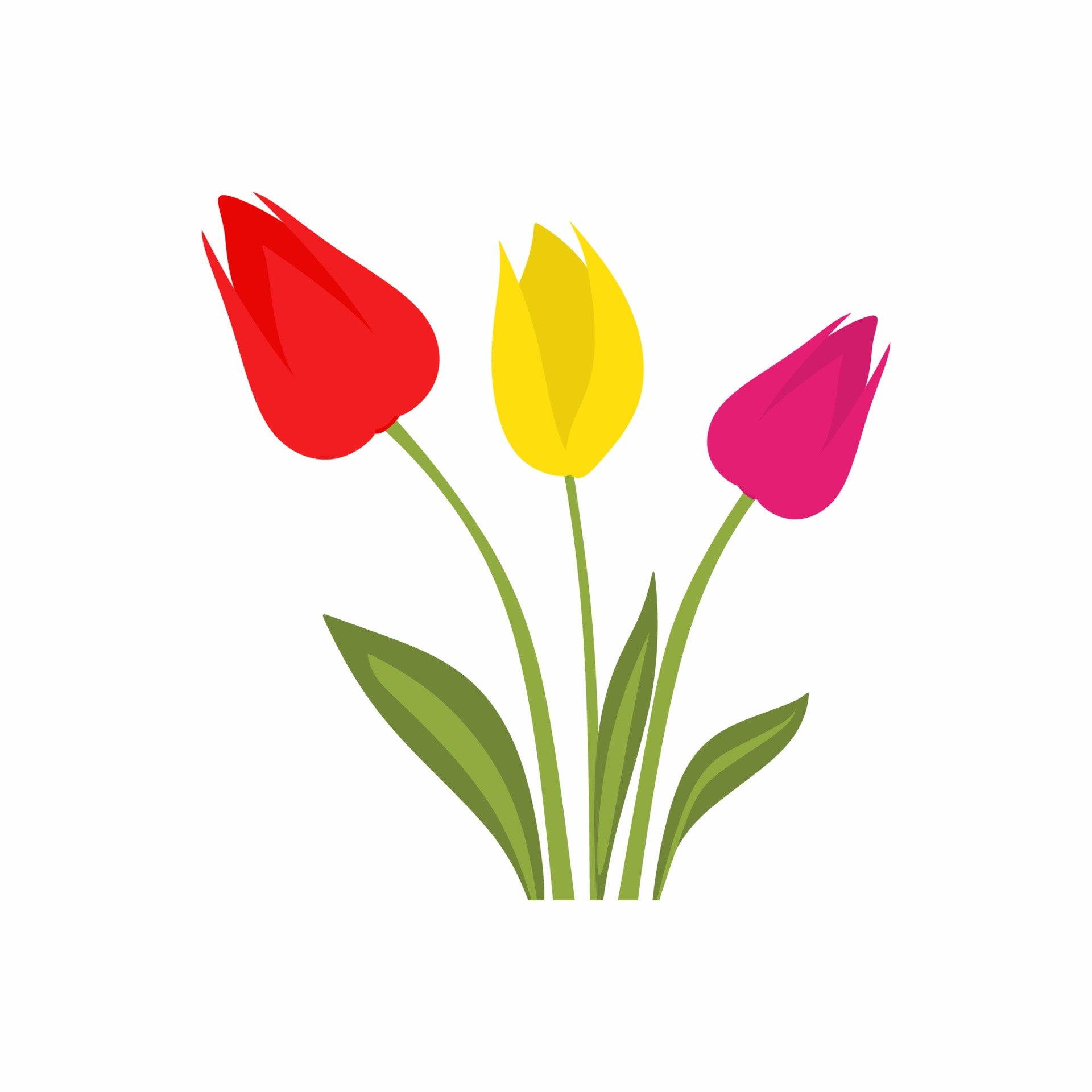 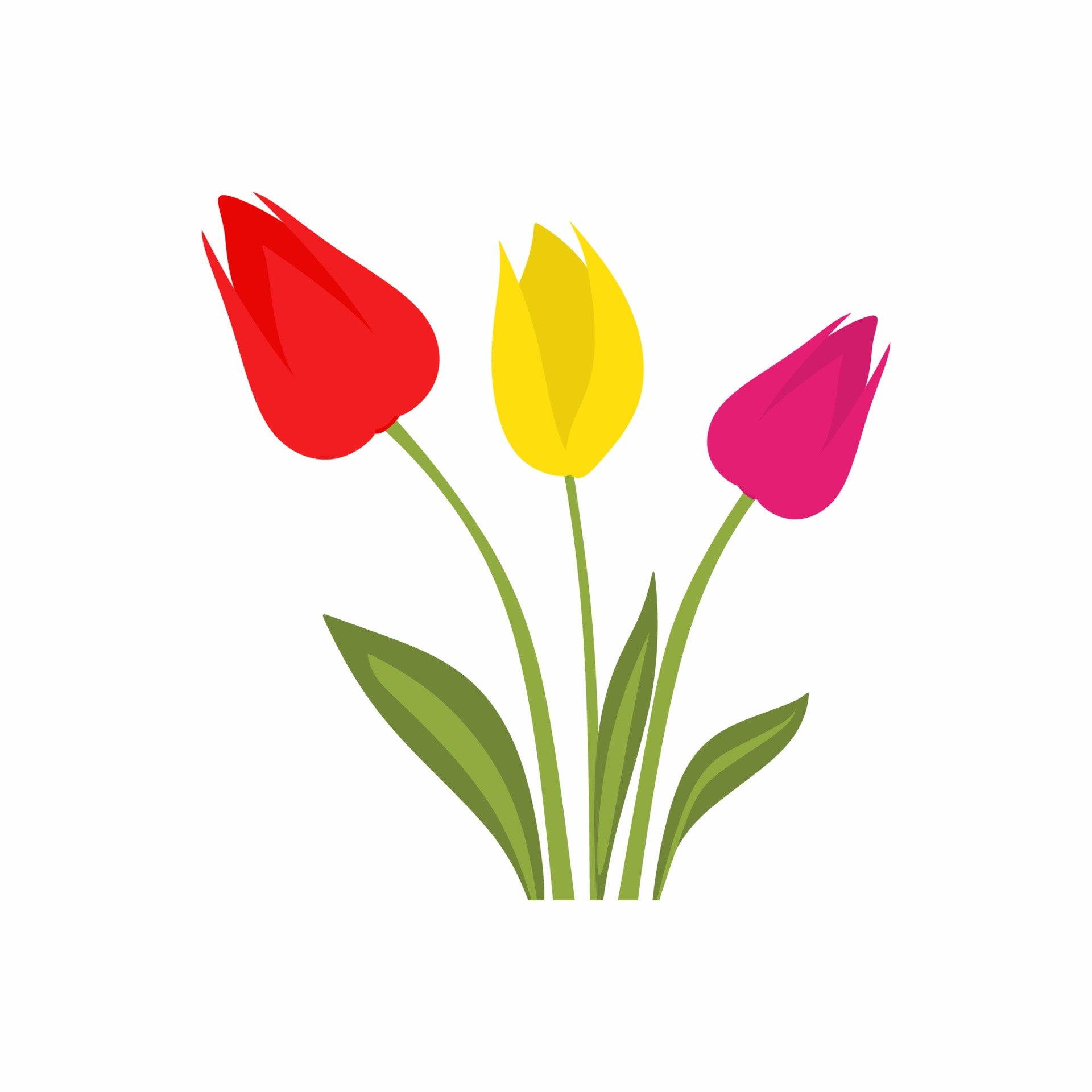 nhỏ nhắn
Nói 1 – 2 câu có từ ngữ tìm được trên đường về nhà của bọ rùa
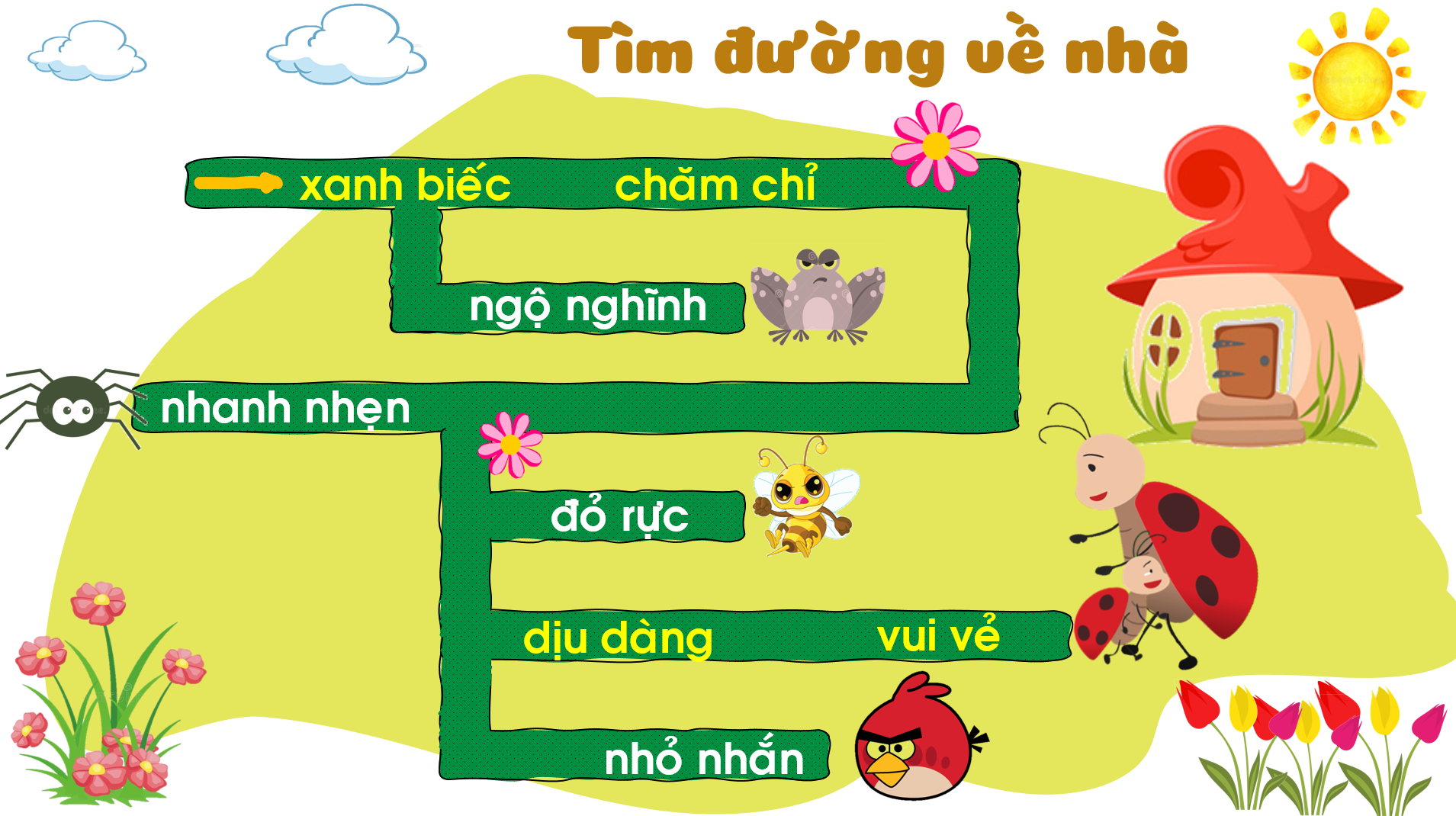 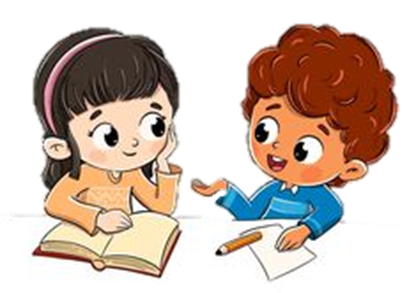 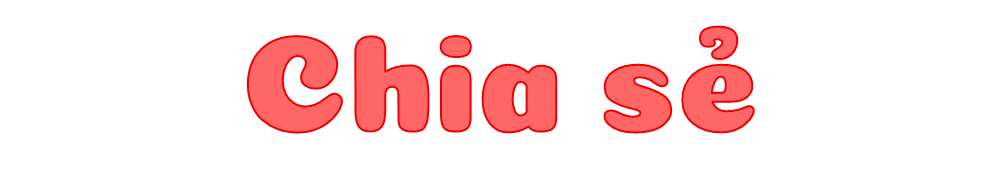 Nói câu đã đặt
 trước lớp
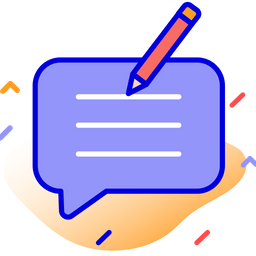 Trình 
bày
Nhận 
xét
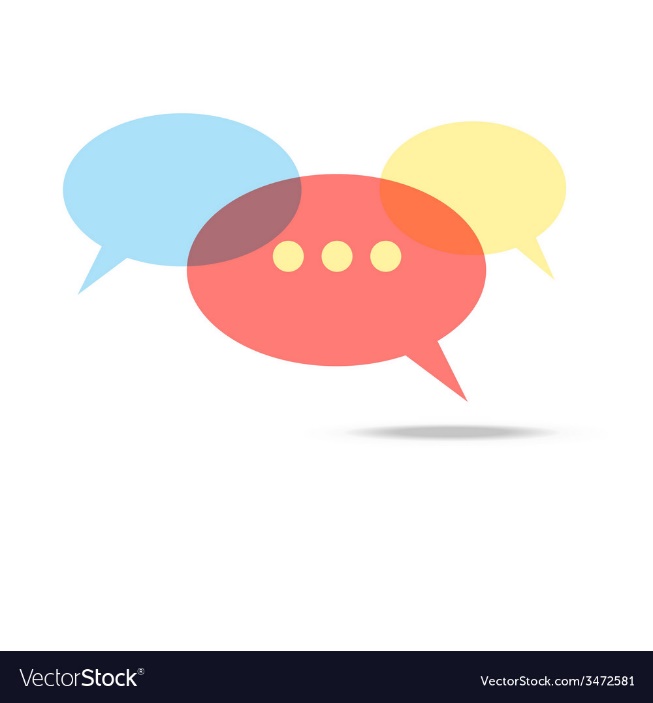 Nhận xét, góp ý lịch sự cho câu của bạn
Thứ … ngày … tháng … năm
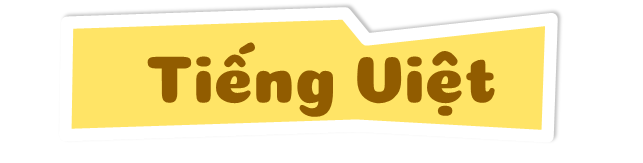 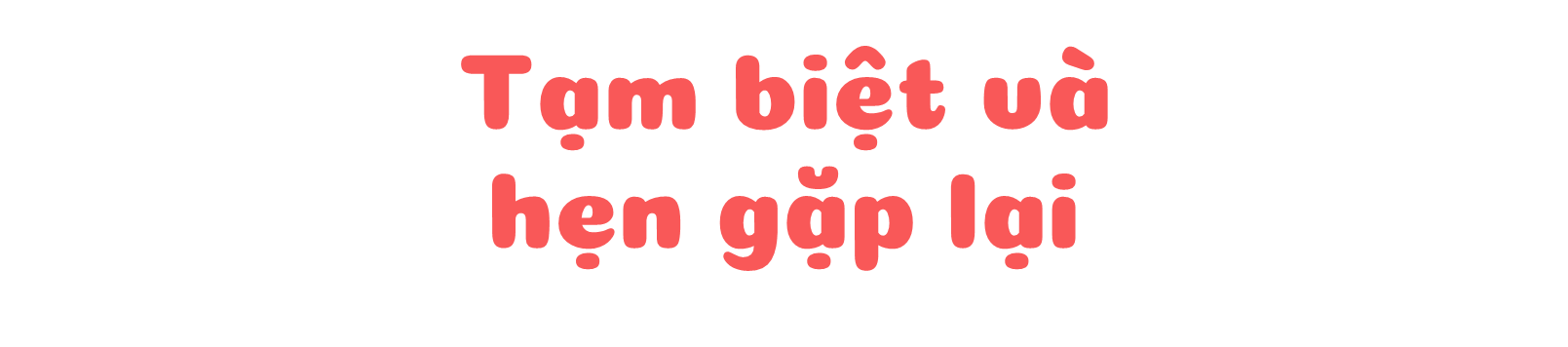 ALTERNATIVE RESOURCES